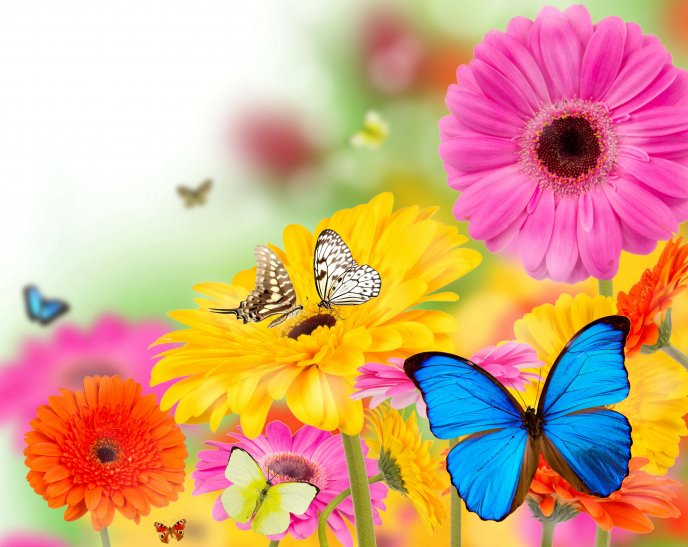 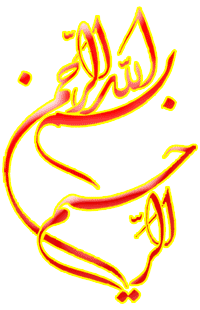 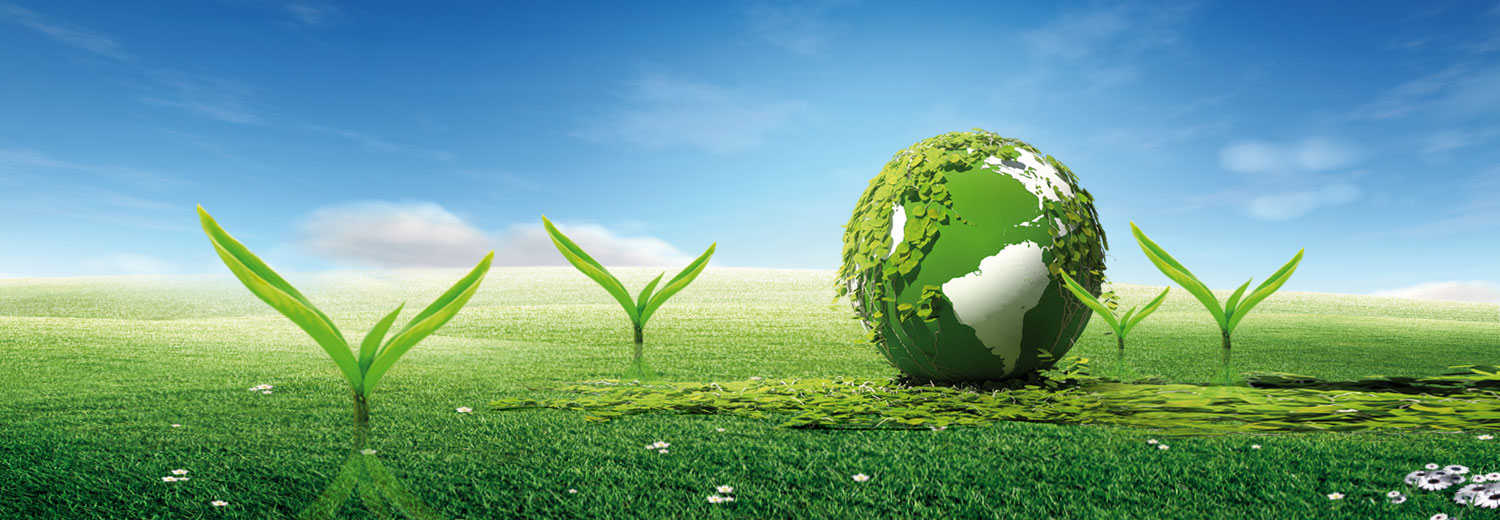 پراکندگی زیست بوم های جهان
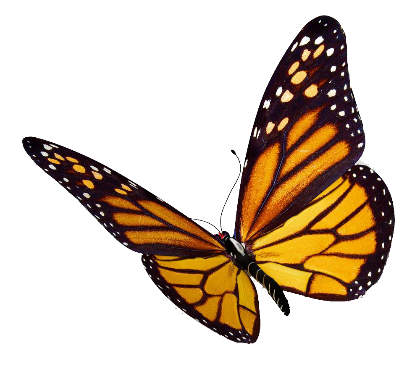 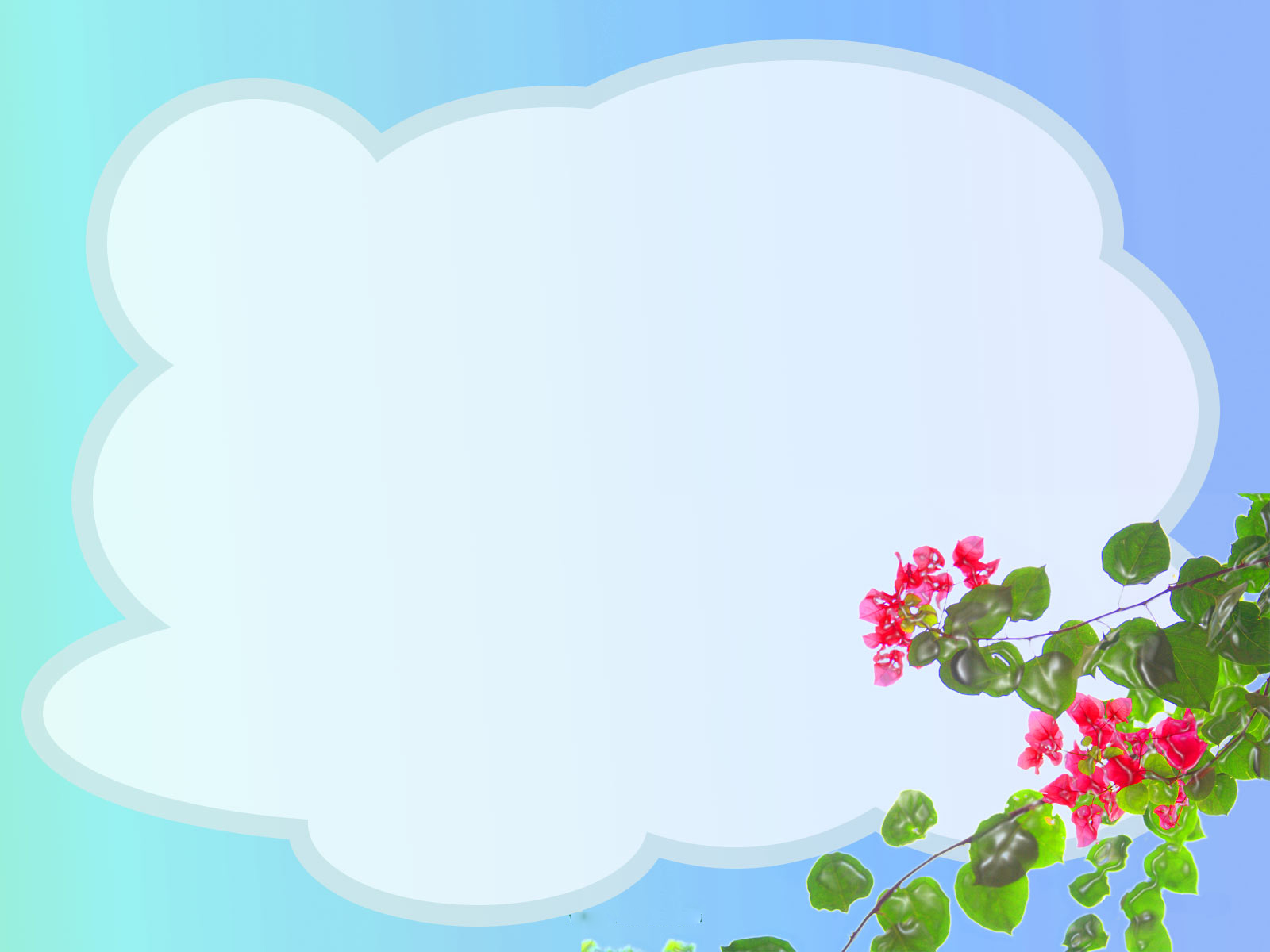 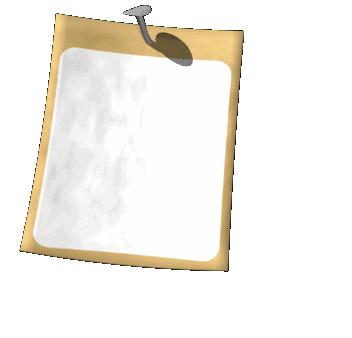 توجه
لطفاً با دقت به تصاویری که در اسلاید بعد می بینید توجه کنید.
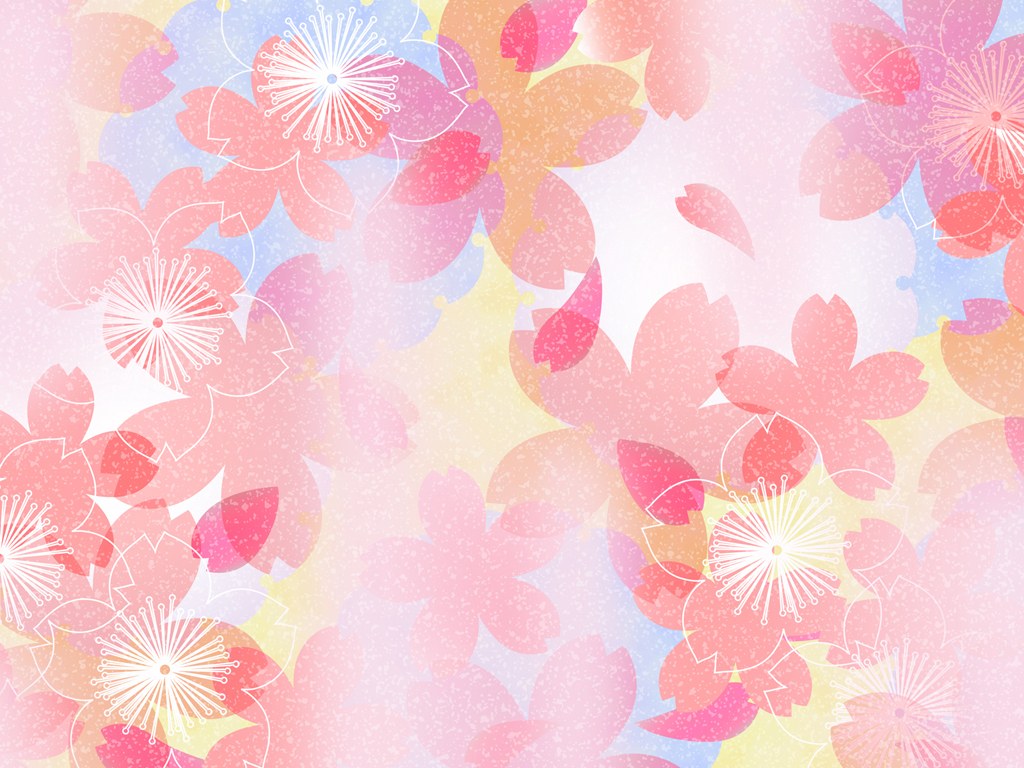 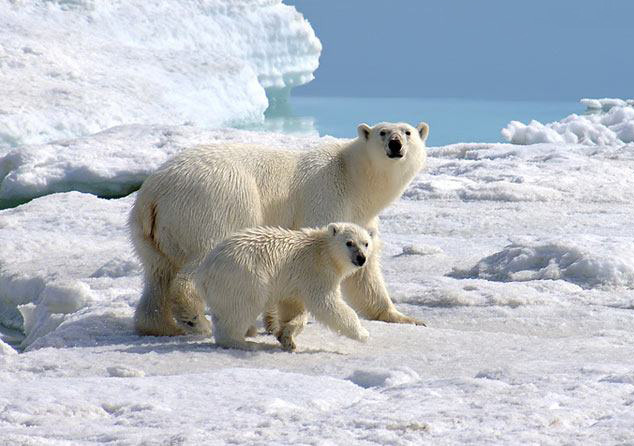 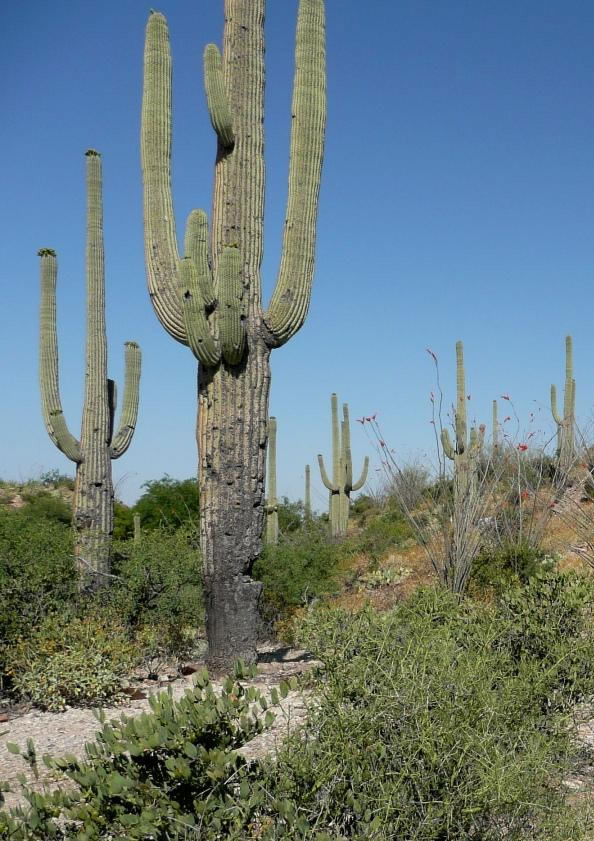 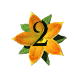 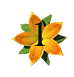 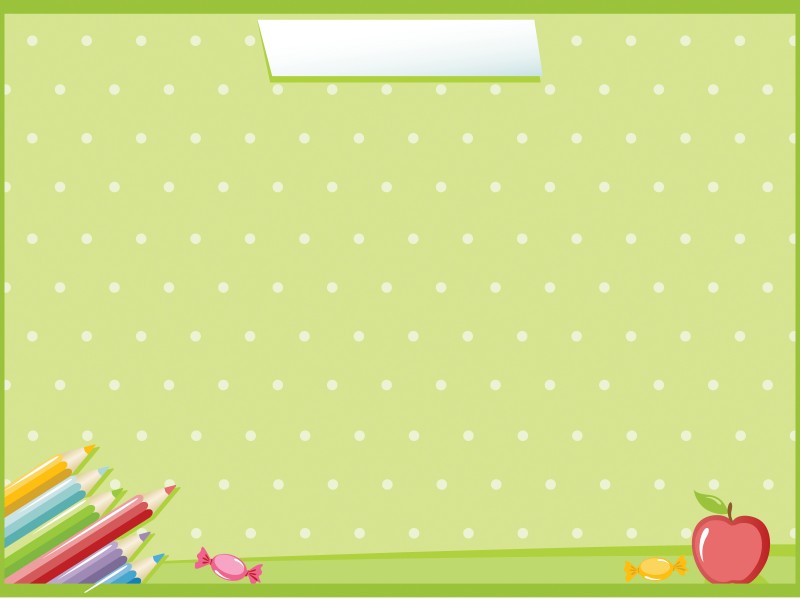 گیاه و جانوری را که در این دو تصویر، مشاهده می کنید، نام ببرید.
به نظر شما این گیاهان و جانوران در کدام نواحی جهان یافت می شوند؟
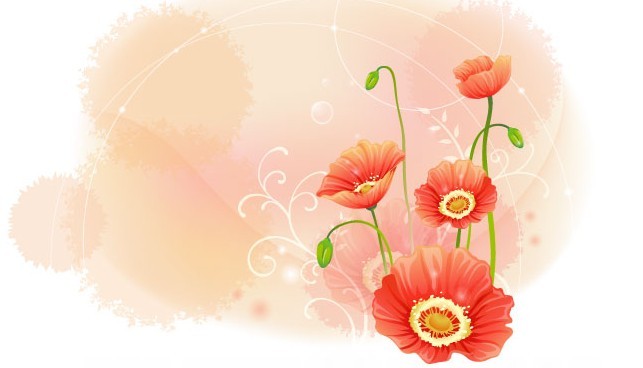 اکنون با دقت تصاویر بعدی را مشاهده کنید.
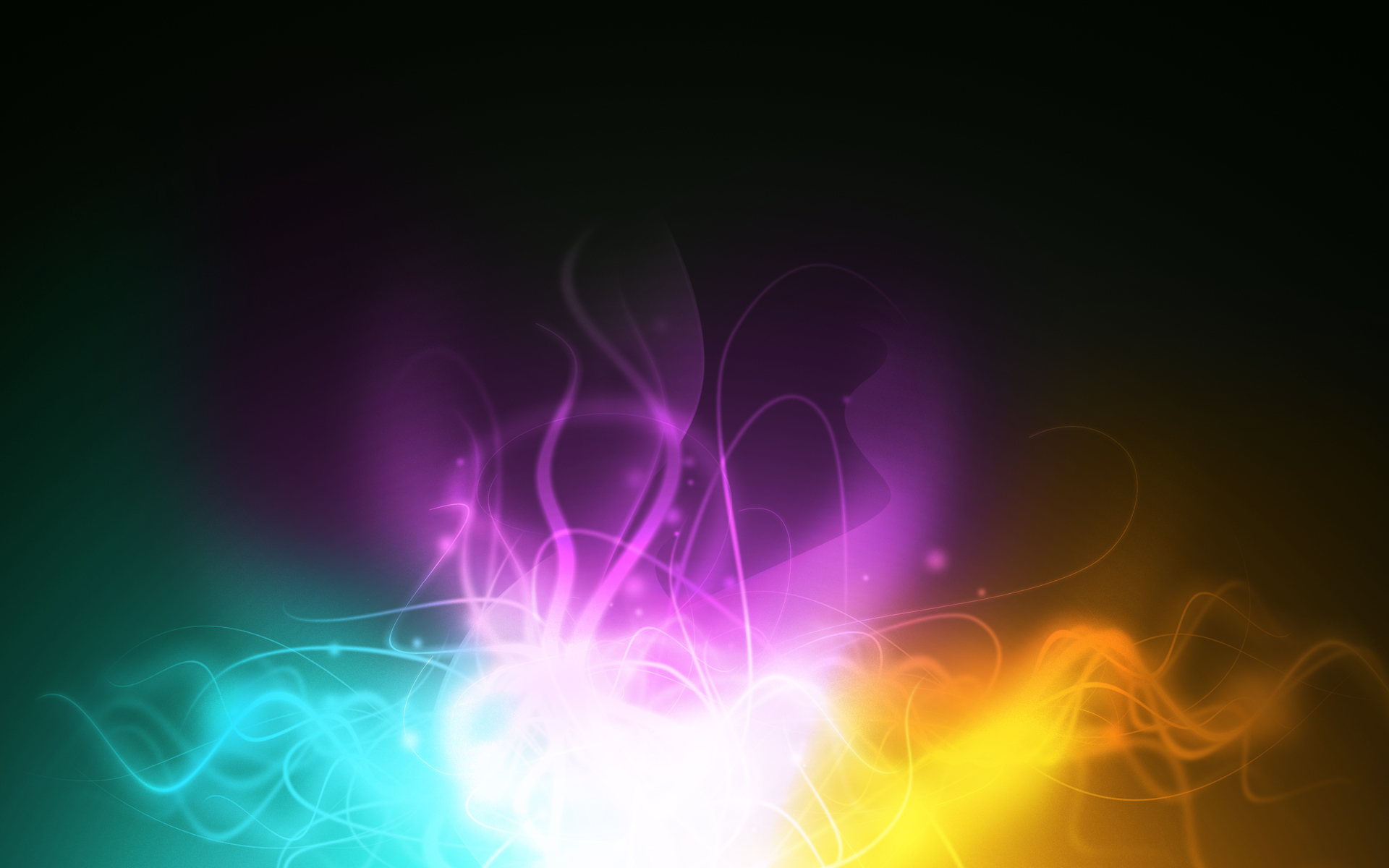 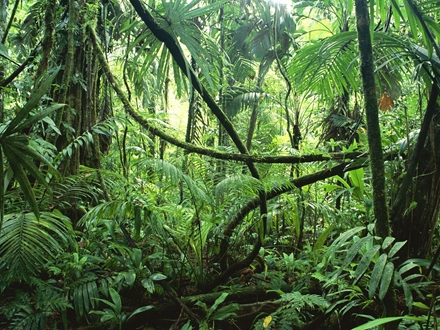 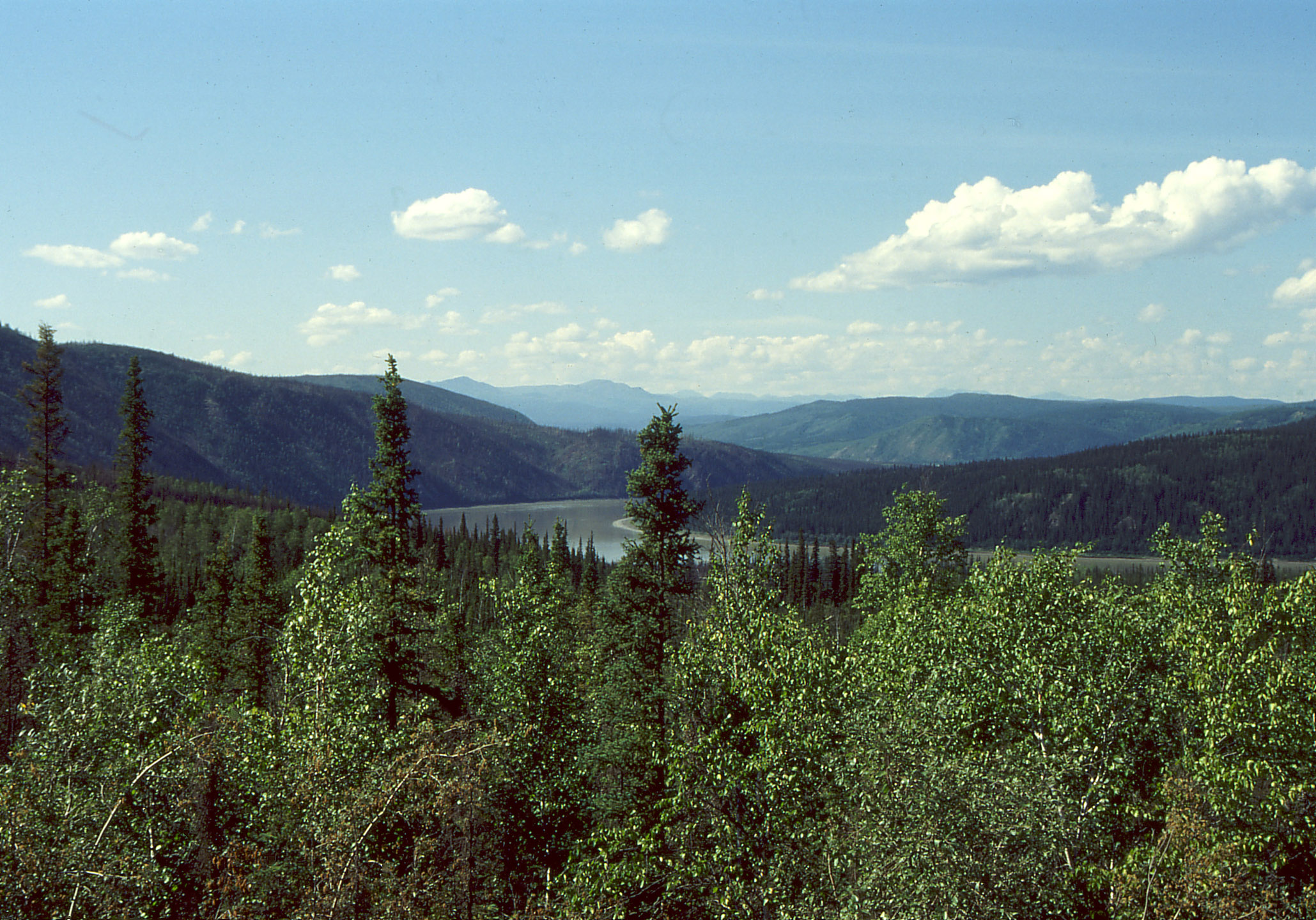 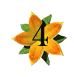 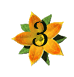 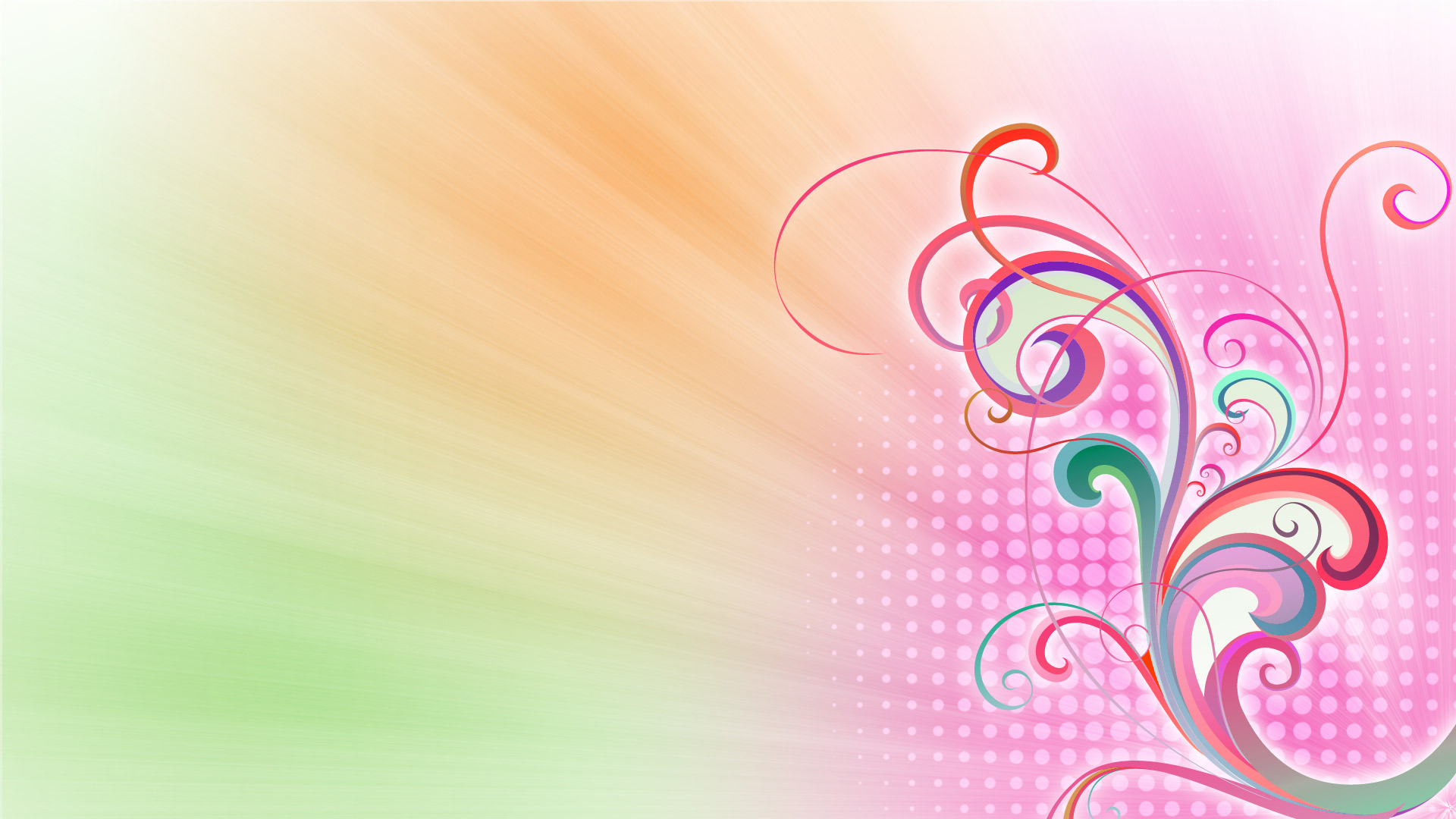 این تصاویر کدام نواحی جغرافیایی را نشان می دهند؟
در هر یک از این نواحی، کدام گیاهان و جانوارن می توانند زندگی کنند؟
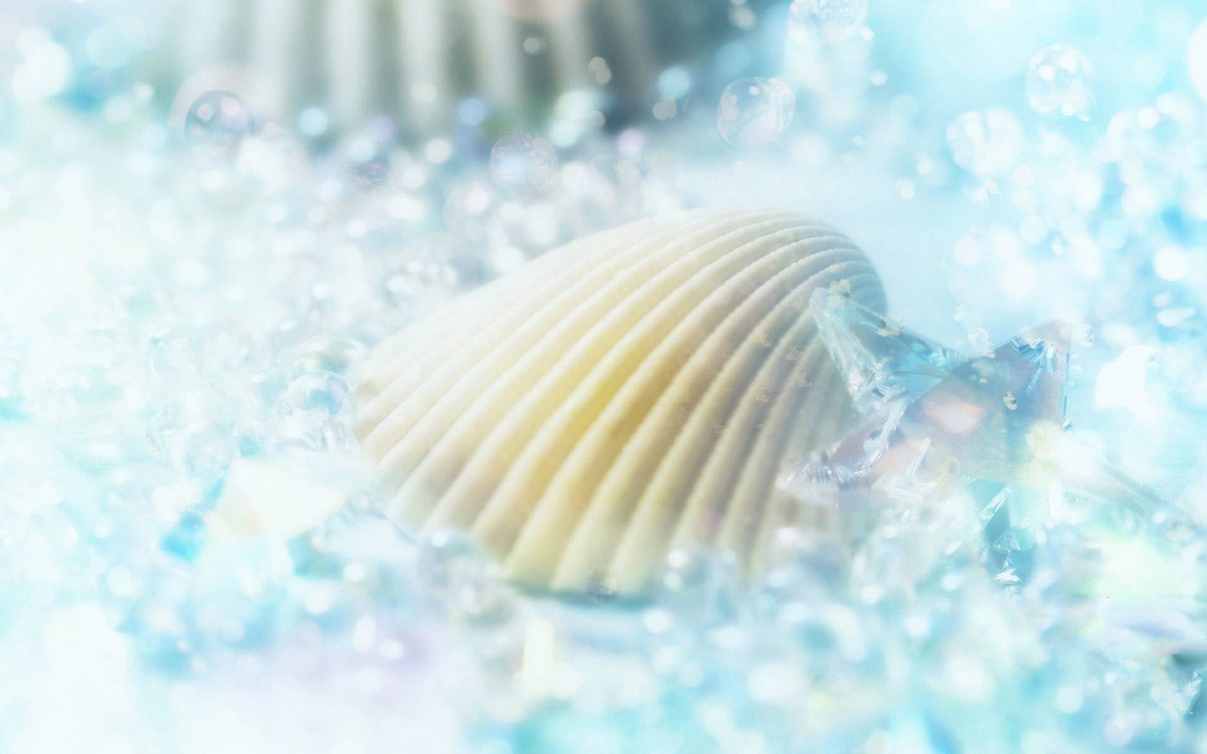 زیست بوم ( بیوم )
زیست بوم یک ناحیۀ وسیع جغرافیایی است که در آن، انواع خاصی از گیاهان و جانوران زندگی می کنند.
هر زیست بوم از چند بوم سازگان ( اکوسیستم) تشکیل شده است.
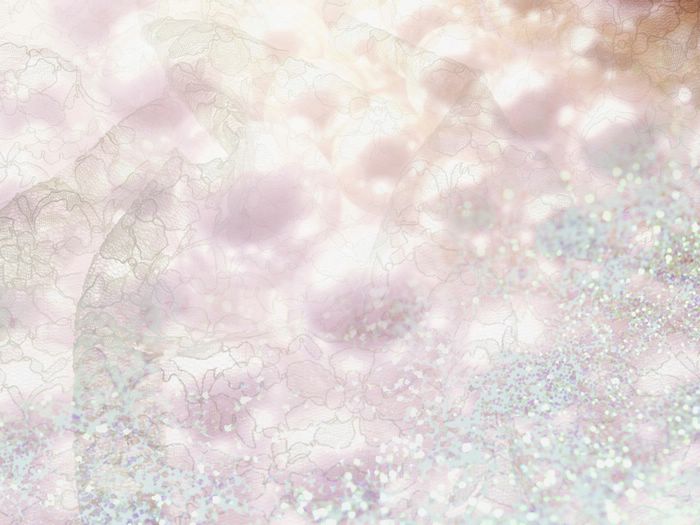 پراکندگی زیست بوم های جهان
به نقشه زیست بوم های جهان در اسلاید بعدی توجه کنید.
در این نقشه، سطح زمین به هشت زیست بوم تقسیم شده است.
یک زیست بوم ممکن است بخش وسیعی از یک قاره را در بر بگیرد و یا ویژگی های آن در چند قاره یافت شود.
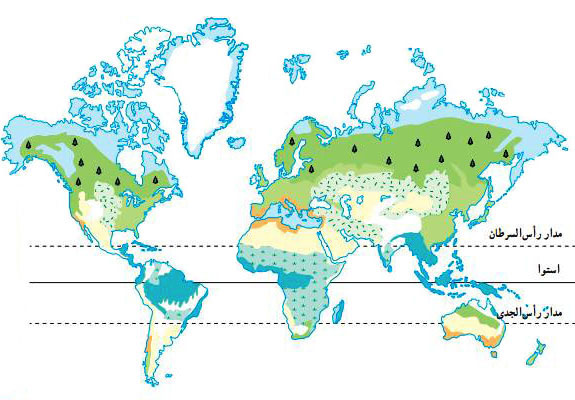 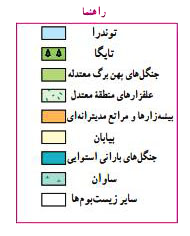 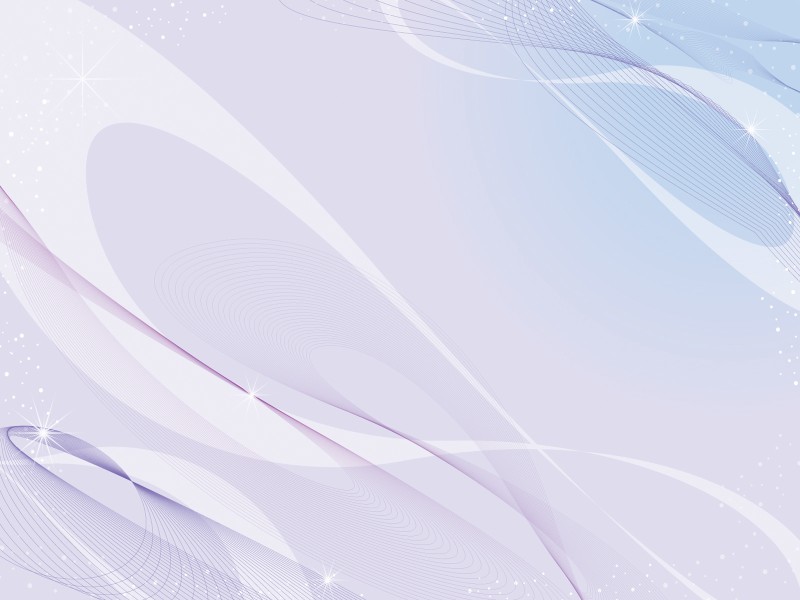 تنوع زیست بوم ها به چه عواملی بستگی دارد؟
شکل ناهمواری ها
میزان ارتفاع زمین
آب و هوا
جنس خاک
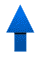 درمیان همۀ این عوامل آب وهوا مهمترین و بیشترین تأثیر را دارد.
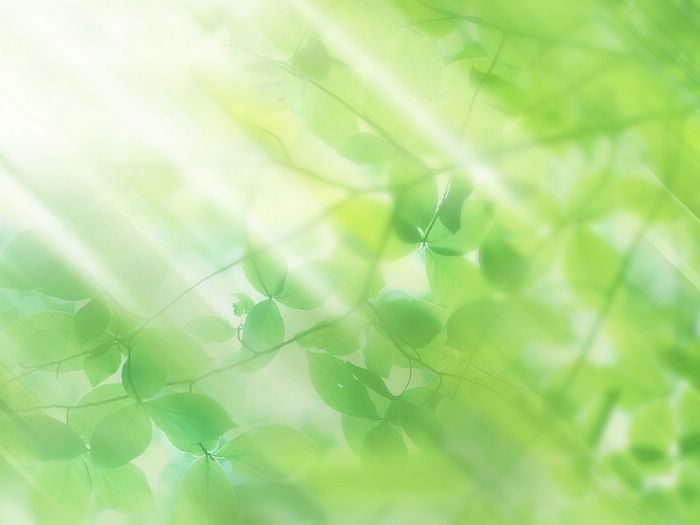 از میان عناصر آب و هوایی دو عنصر
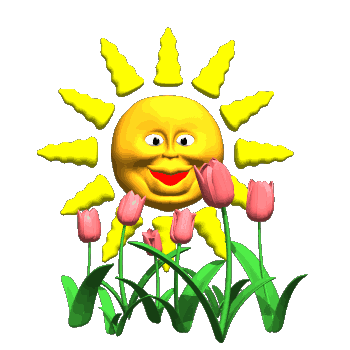 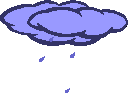 بارش
دما
بر نوع و میزان پوشش گیاهی اثر می گذارند.
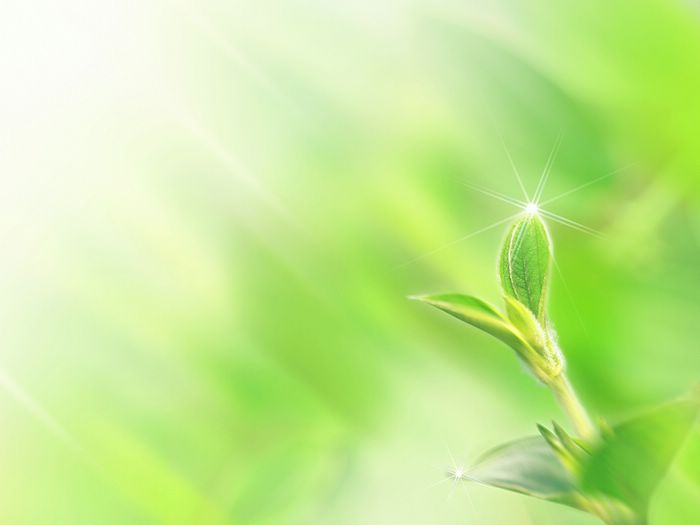 دما عامل مهمی در رویش گیاهان است. در مناطقی که دمای هوا پایین است، گیاهان نمی توانند برویند.
میزان بارش نیز تأثیر زیادی بر پوشش گیاهی یک منطقه دارد.
عوامل دیگری چون طول مدت فصل خشک و تبخیر نیز در پوشش گیاهی تأثیر دارند.
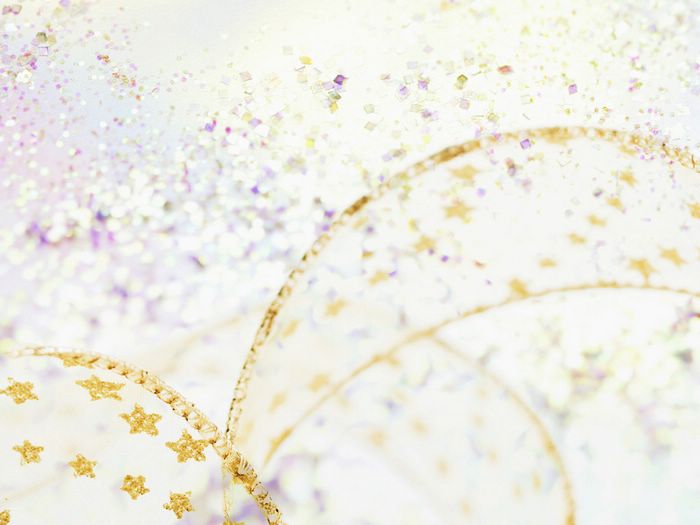 توندرا
ناحیه ای در نزدیکی قطب شمال و حاشیۀ اقیانوس منجمد شمالی است.
زمستان:
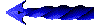 طولانی، سرمای هوا بسیار شدید، دما تا C  34ْ - نیز می رسد.
تابستان:
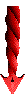 کوتاه، میانگین دما حداکثر 12 درجۀ سانتی گراد است.
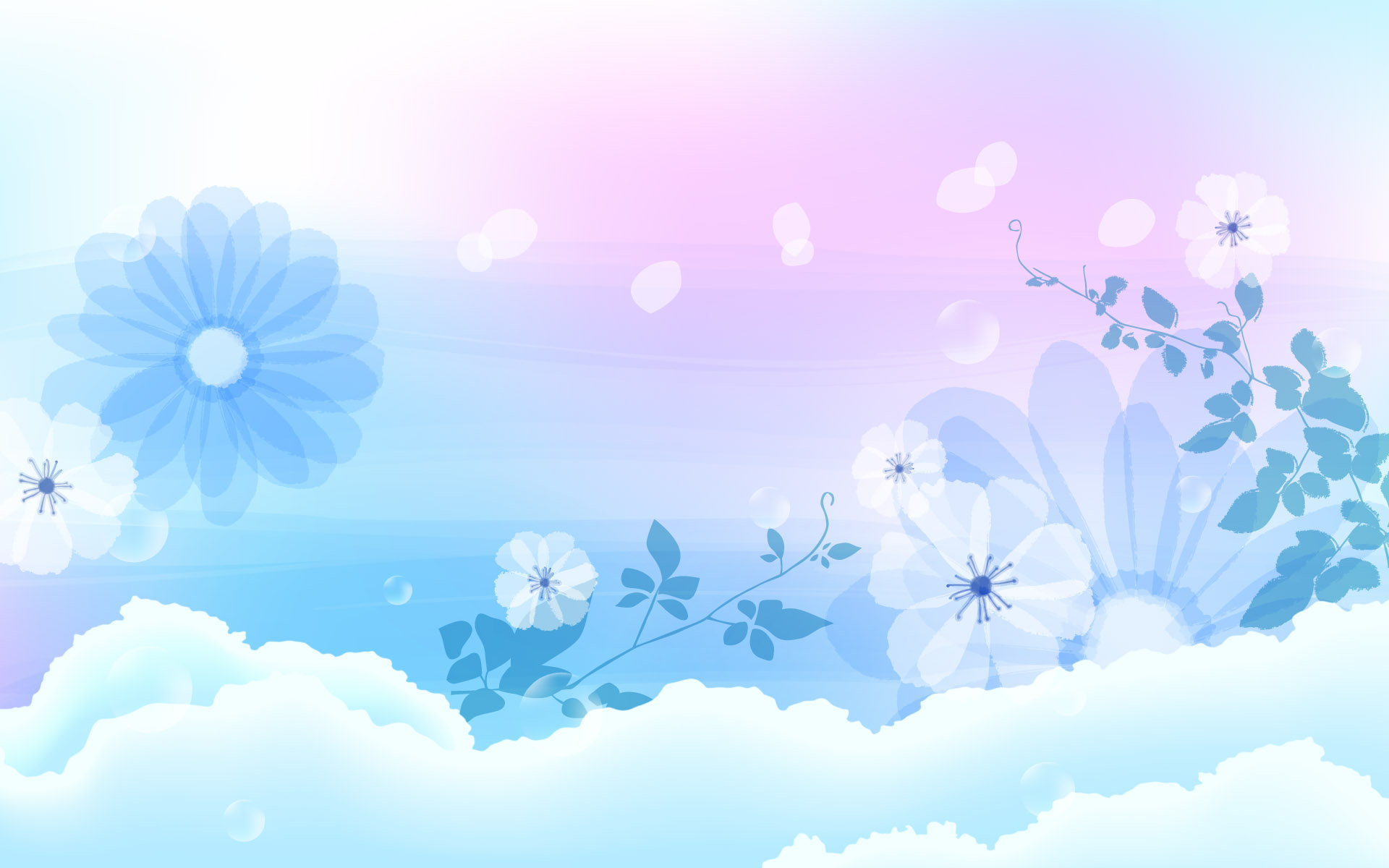 زمین های توندرا از یخ و برف پوشیده است.
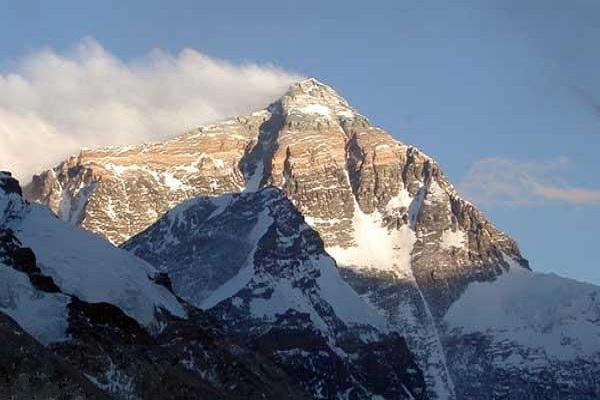 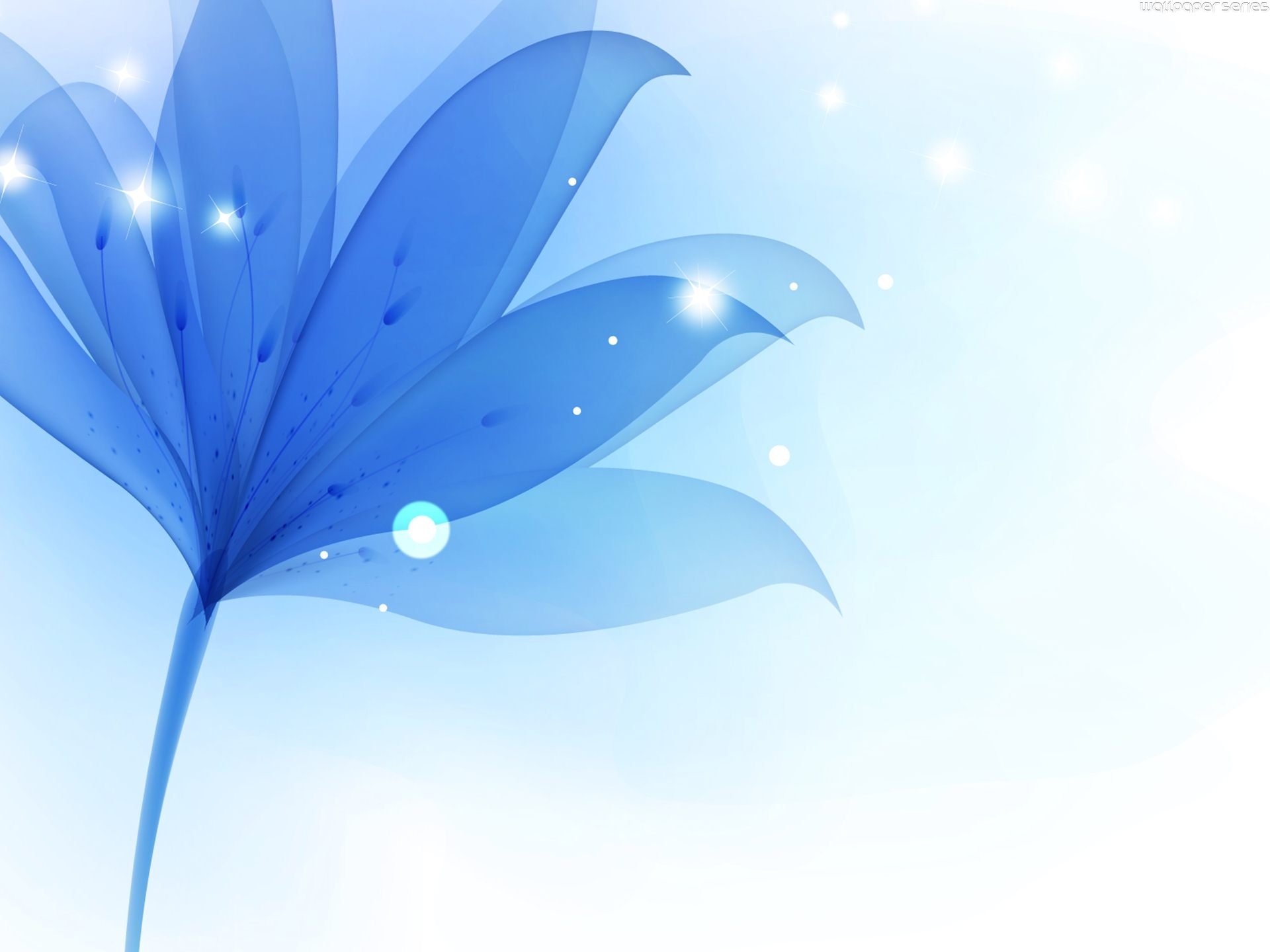 در تابستان با ذوب شدن یخ ها در زیر خاک، باتلاق های کم عمق ایجاد می شود.
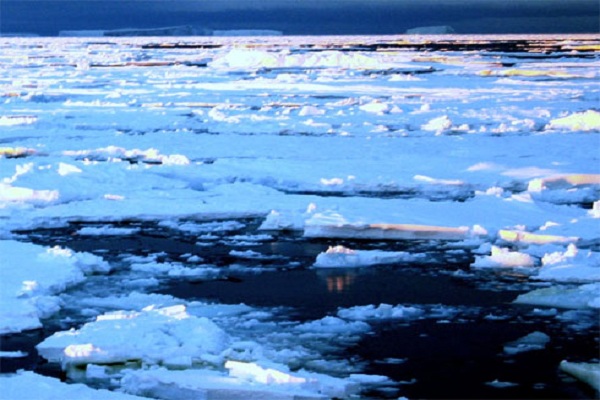 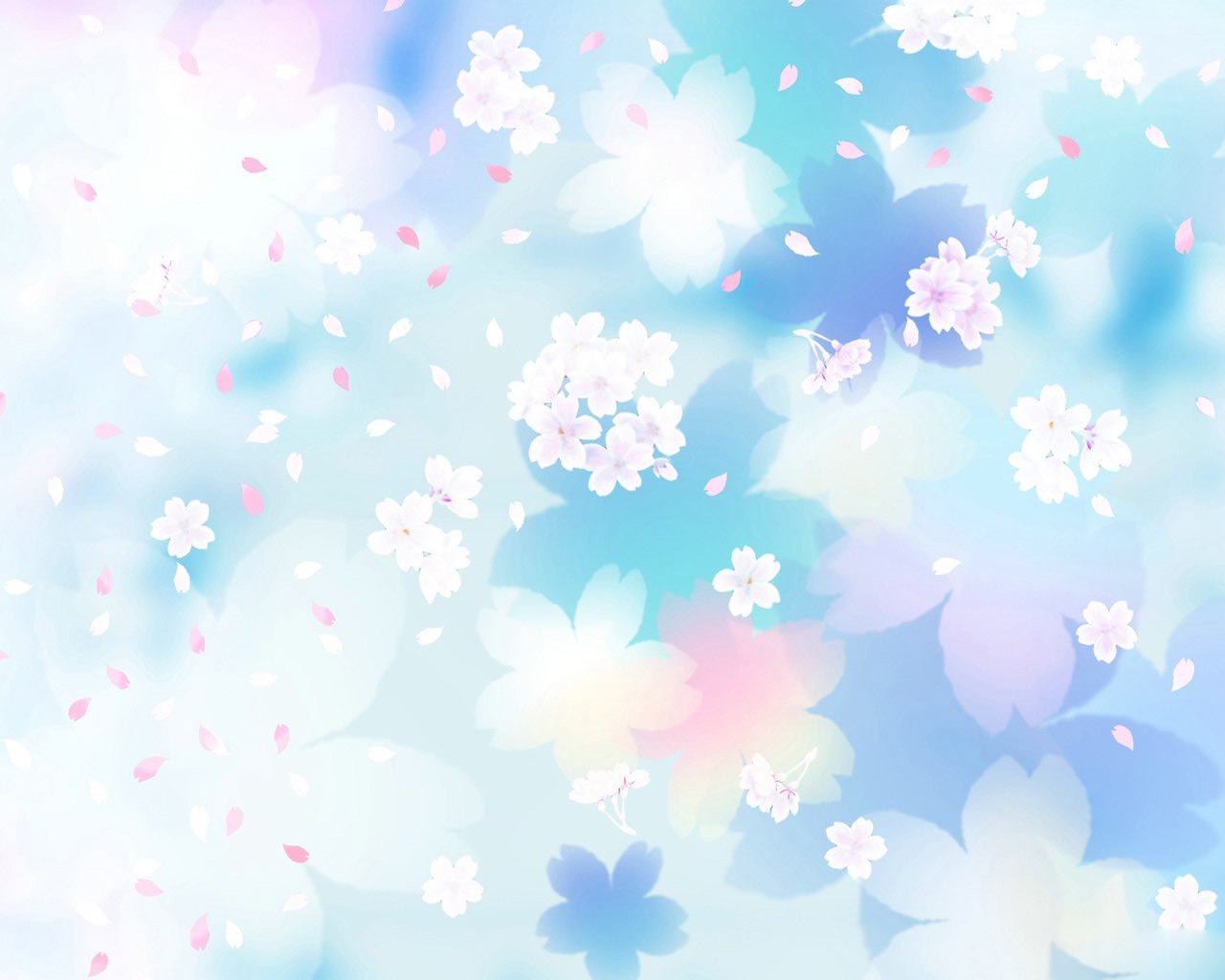 در توندرا فقط گیاهانی چون خزه و گلسنگ می توانند برویند.
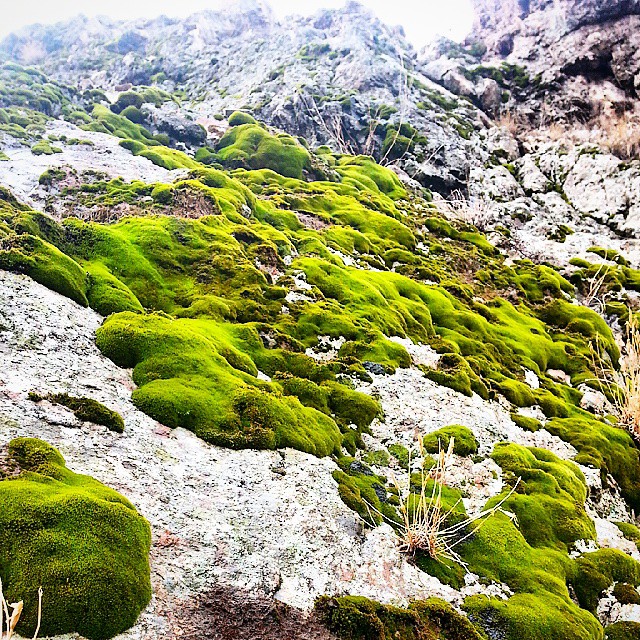 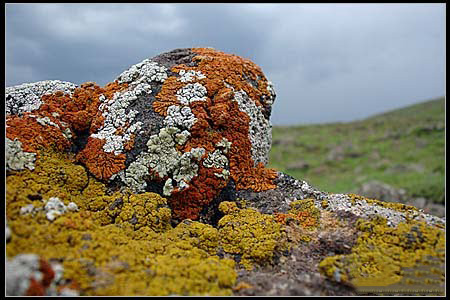 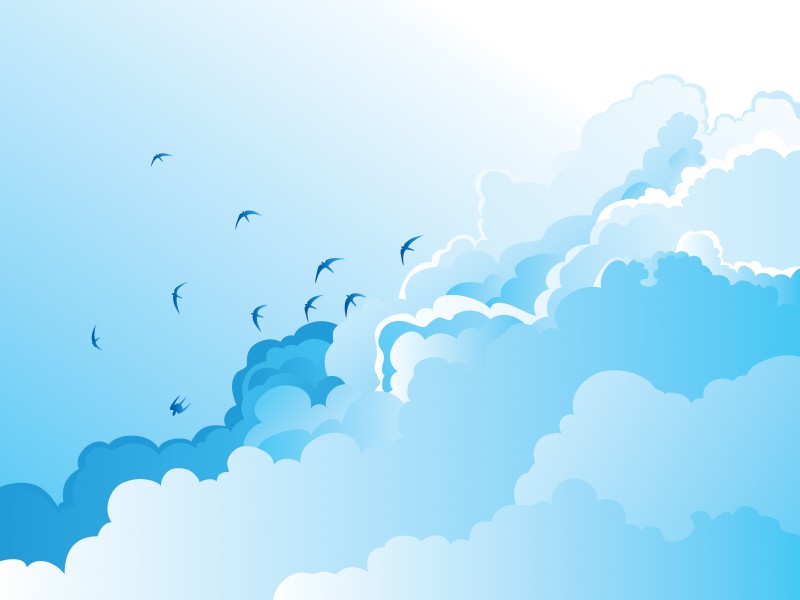 بزرگ جثه ترین جانور توندرا، خرس قطبی است.
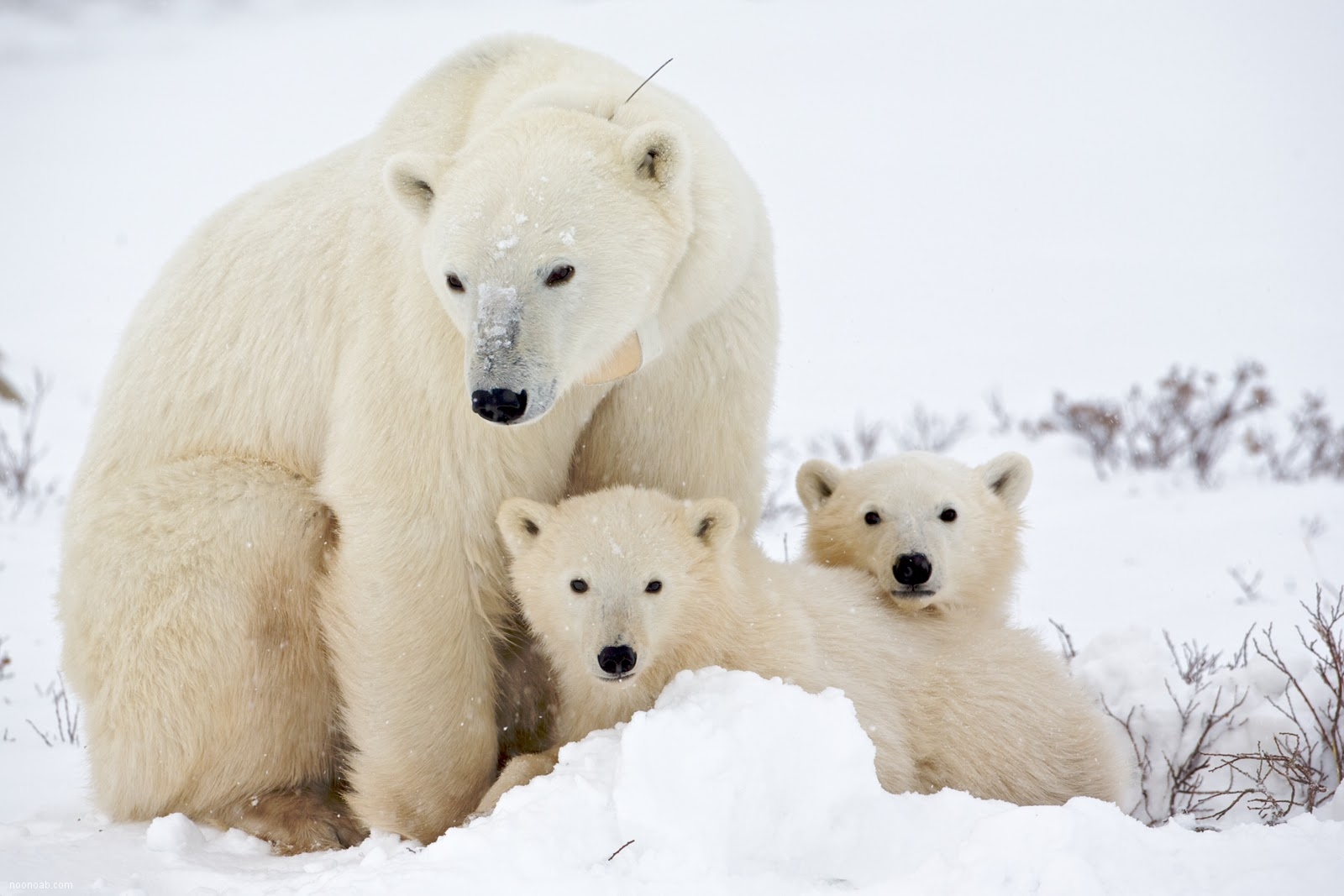 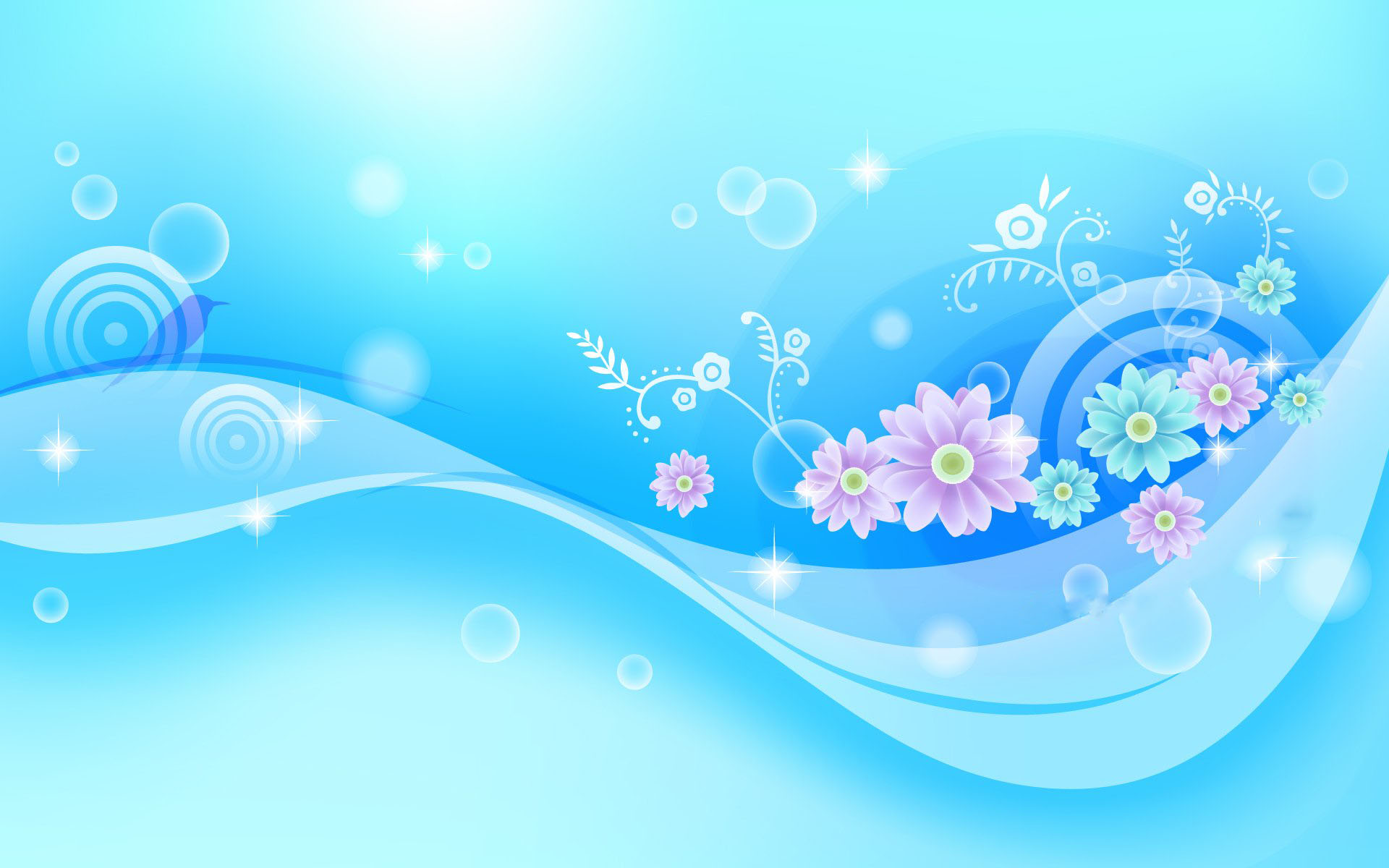 در زمستان، برخی از جانوران این ناحیه به نواحی گرم تر مهاجرت می کنند.
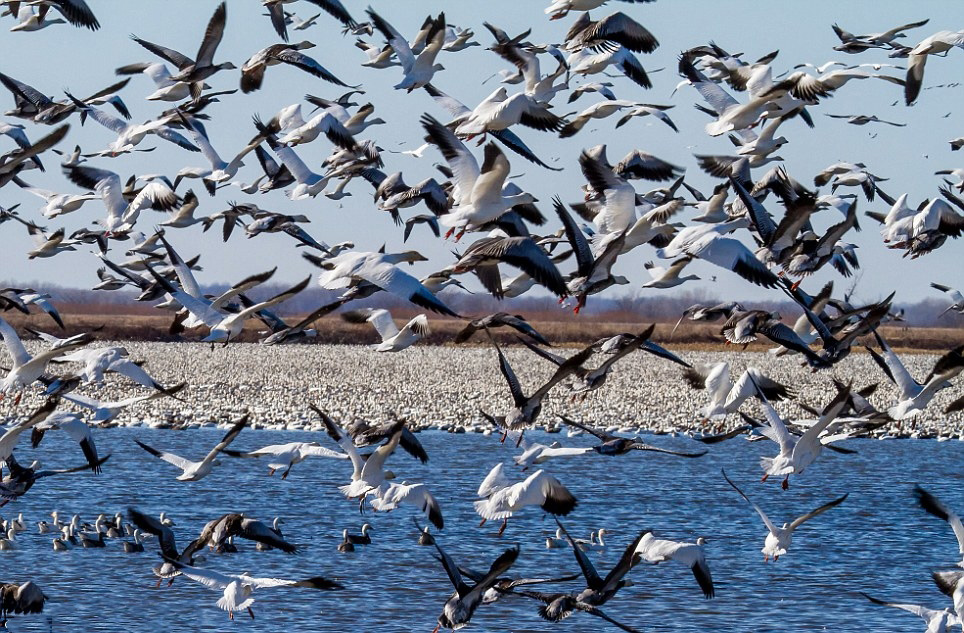 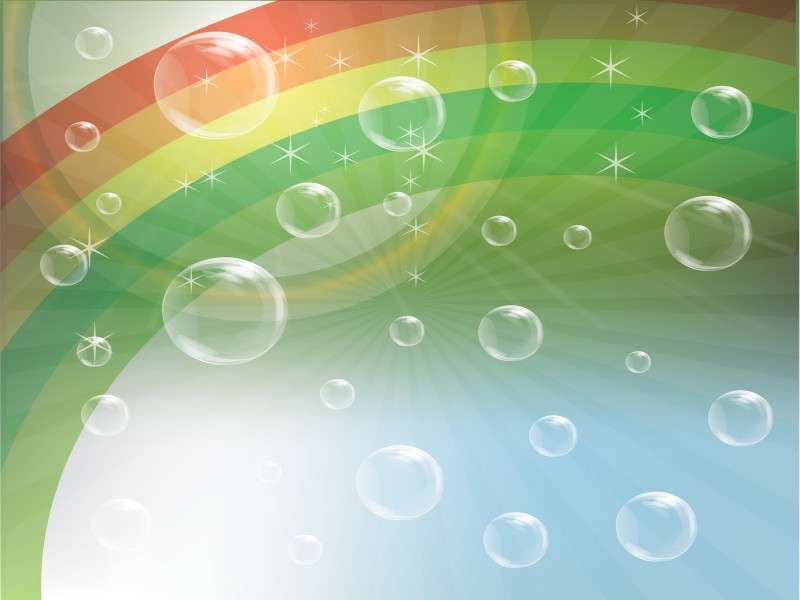 تایگا
زمین های توندرا از یخ و برف پوشیده است.
از گسترده ترین زیست بوم هاست و در جنوب توندرا و در قاره های آسیا، اروپا و آمریکای شمالی گسترش یافته است.
در این منطقه، در 6 ماه از سال میانگین دما کمتر از صفر درجه است.
بارندگی بین 250 تا 500 میلی متر و زمین همیشه مرطوب است.
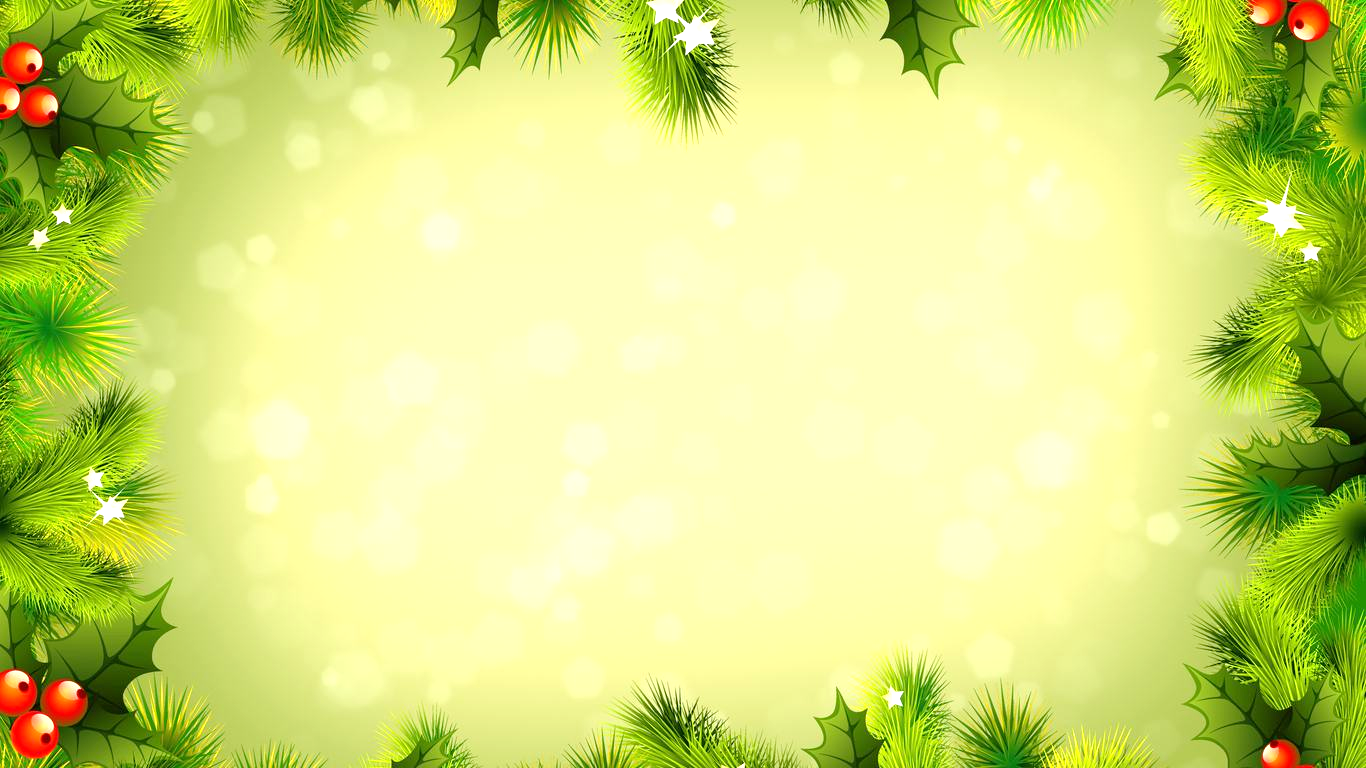 ناحیۀ تایگا به داشتن جنگل های مخروطیان و سوزنی برگ ها معروف است.
درختان این ناحیه مانند کاج و سرو همیشه سبزند و برگ ریزان ندارند.
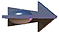 جنگل های کشور کانادا
این جنگل ها بخش عمده ای از چوب نرم برای تولید کاغذ را تأمین می کنند.
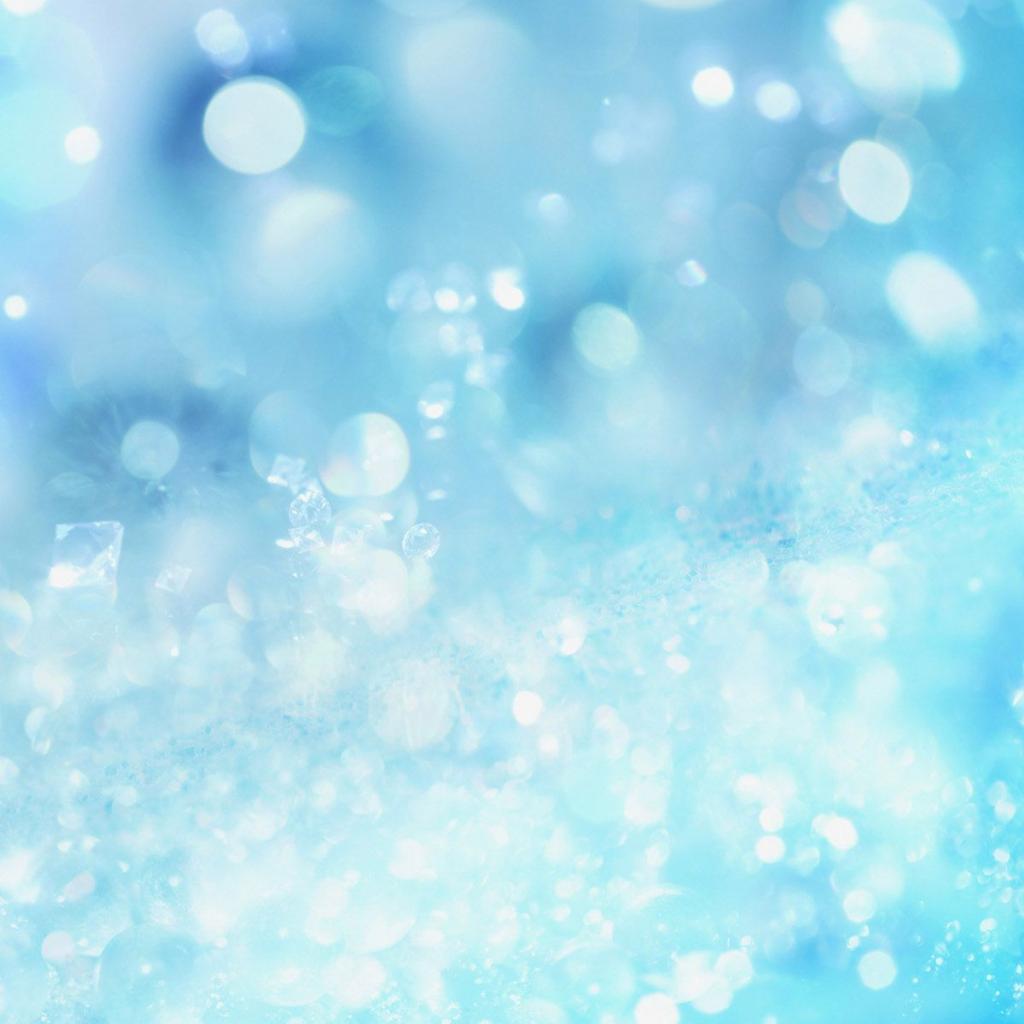 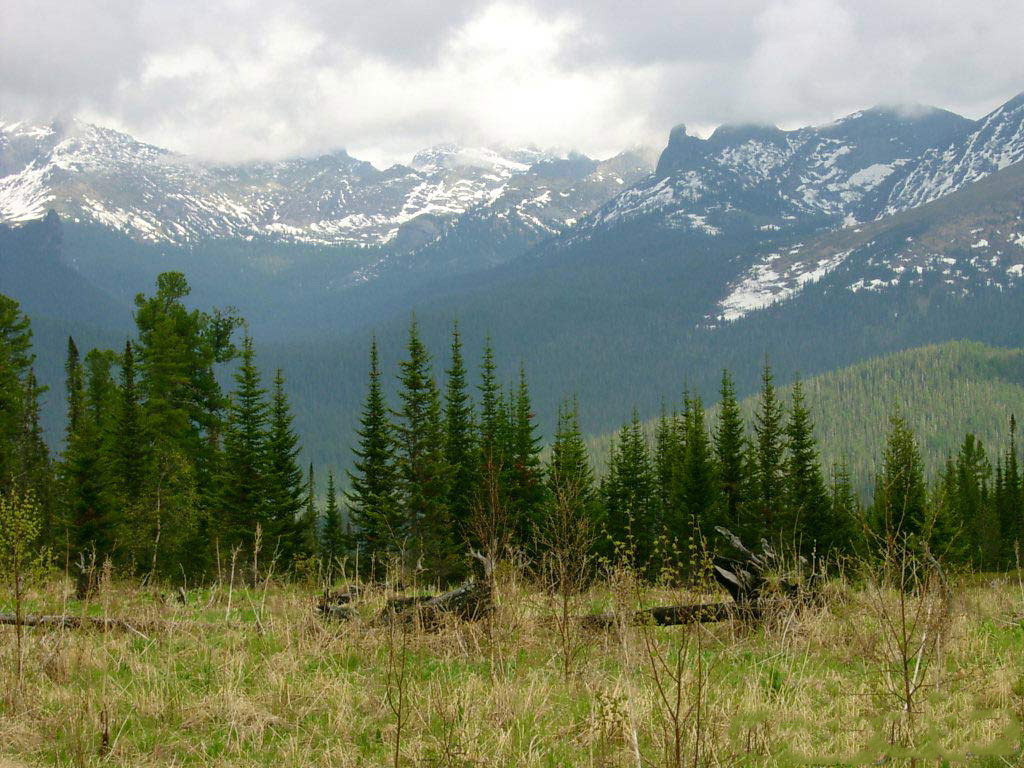 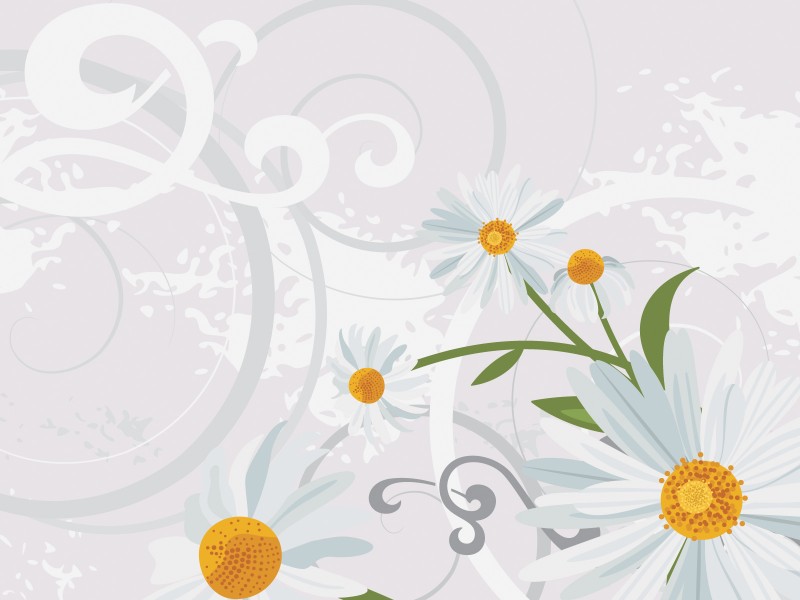 در زمستان، برخی از جانوران این منطقه به نواحی گرمتر مجاور مهاجرت می کنند.
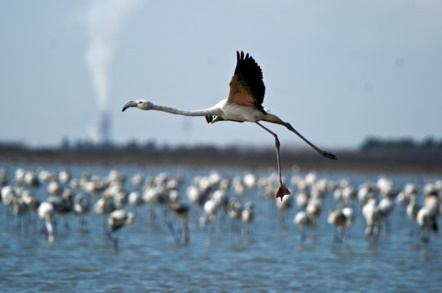 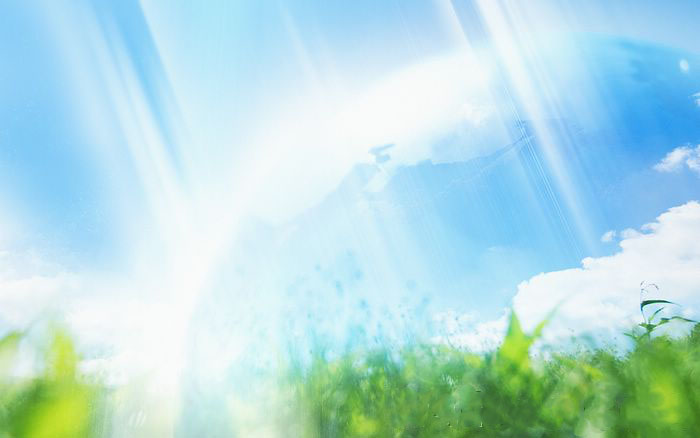 جنگل های بارانی استوایی
این زیست بوم در مجاورت خط استوا در چند قاره گسترده شده است.
بارندگی سالیانه 2500 میلی متر
هوا همیشه گرم
رطوبت 80 درصد
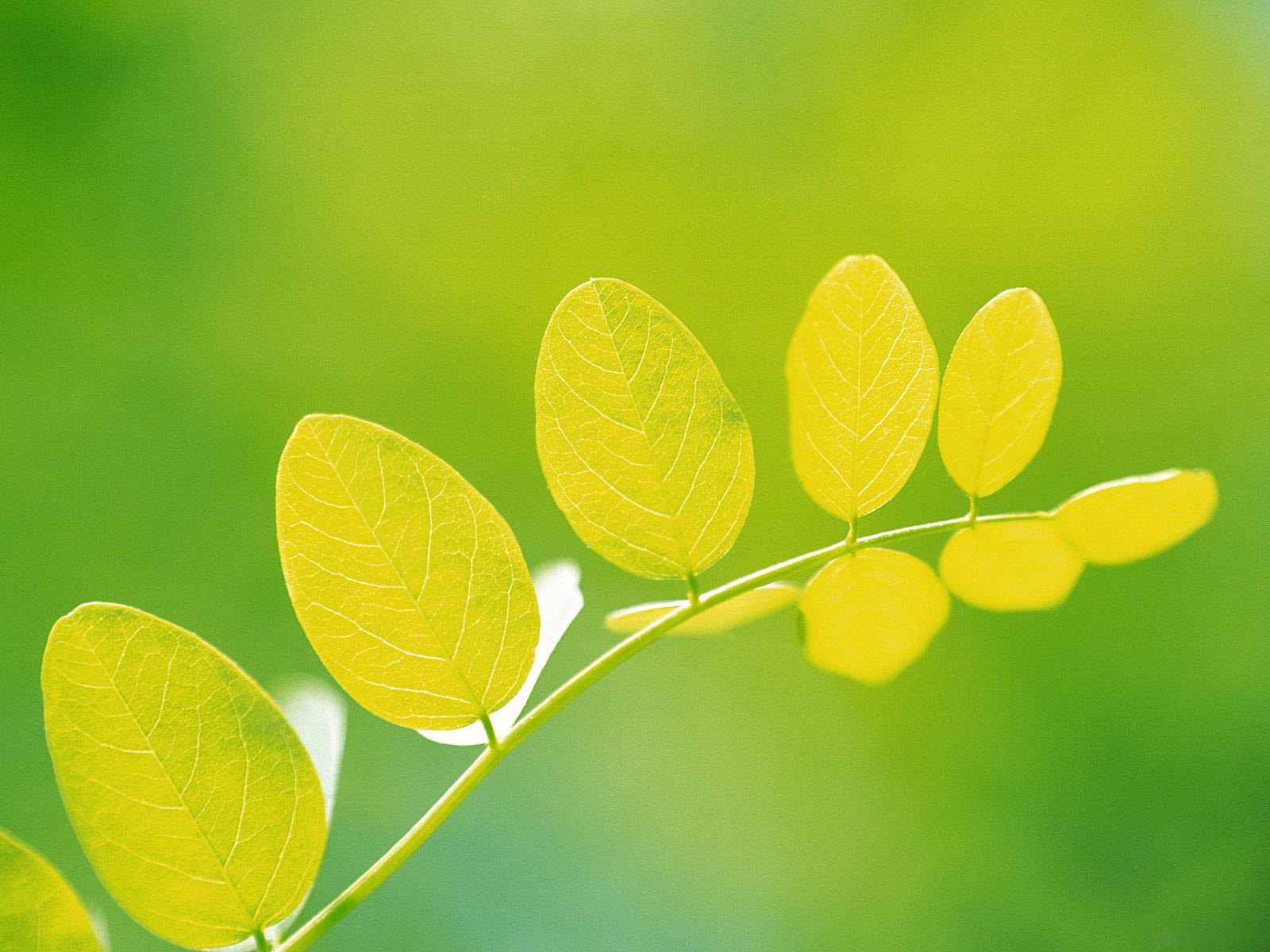 جنگل های بارانی استوایی چند طبقه اند. در زیر درختان بلندتر، درختان کوتاه تر و علف ها، که رشد بسیار سریعی دارند، وجود دارند.
ارتفاع درختان بلند گاه به 25 تا  35 متر نیز می رسد.
این زیست بوم بیشترین تنوع زیستی جهان را دارد. و انواع حشره ها، پرندگان، خزندگان و پستانداران در آن زندگی می کنند.
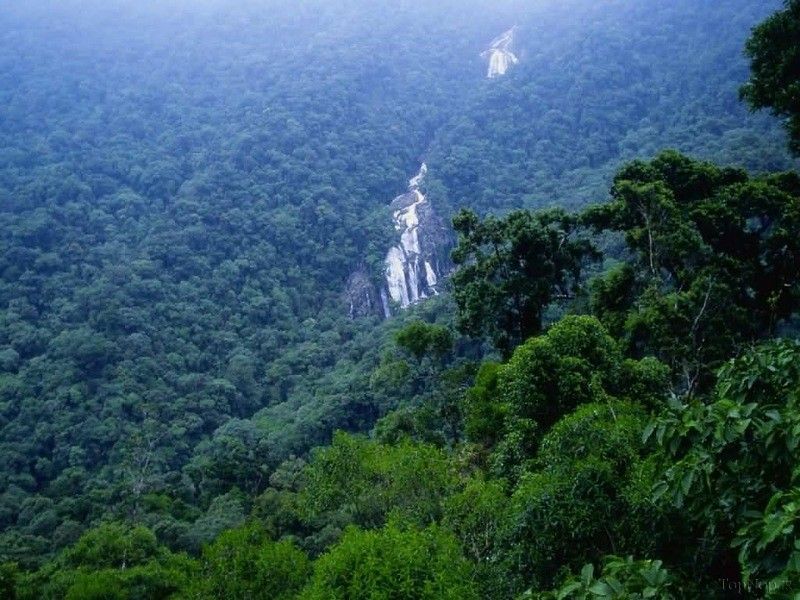 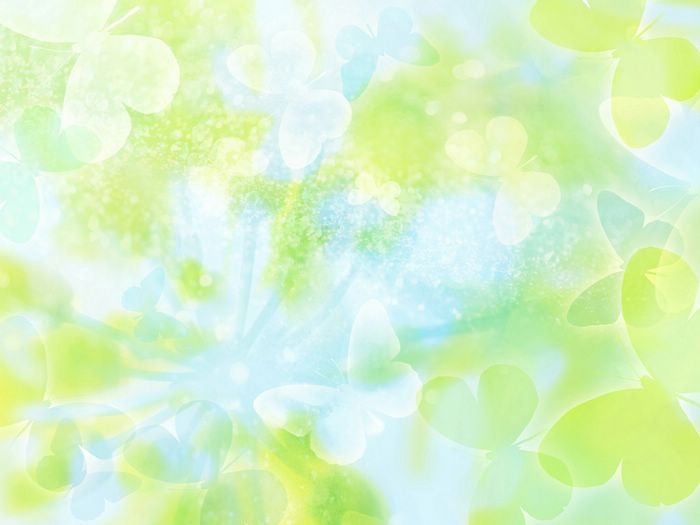 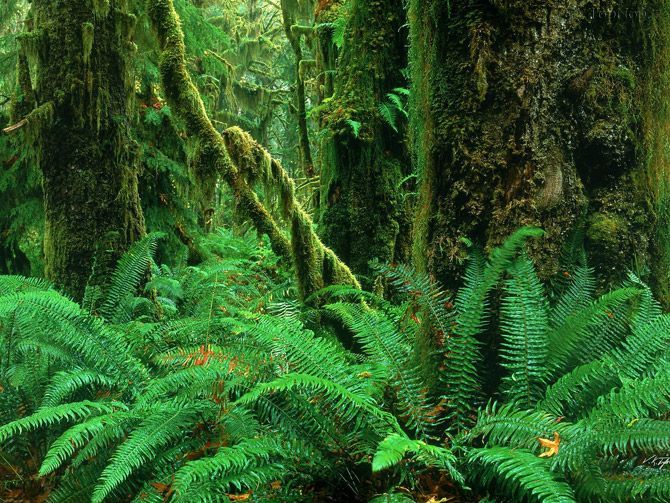 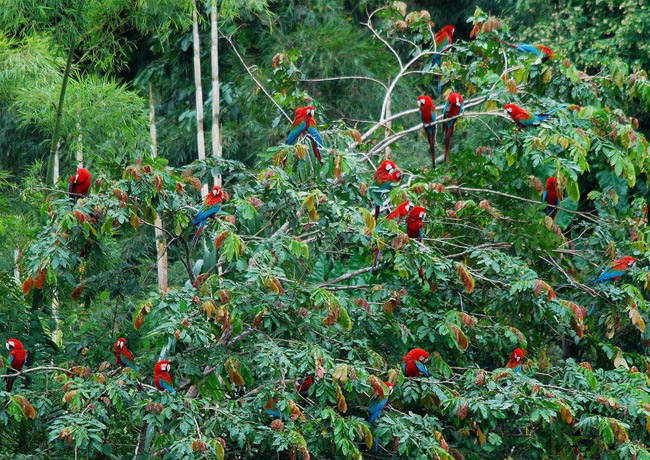 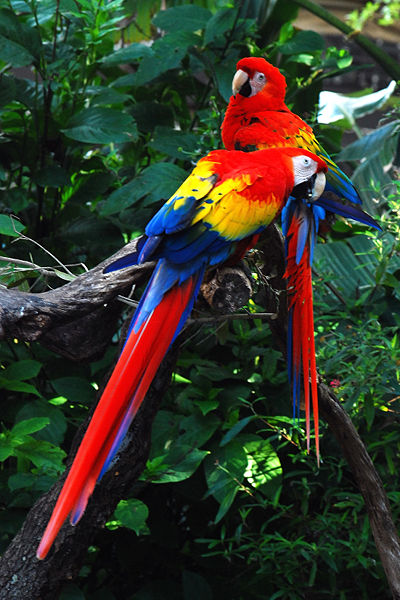 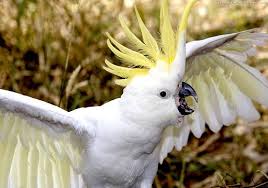 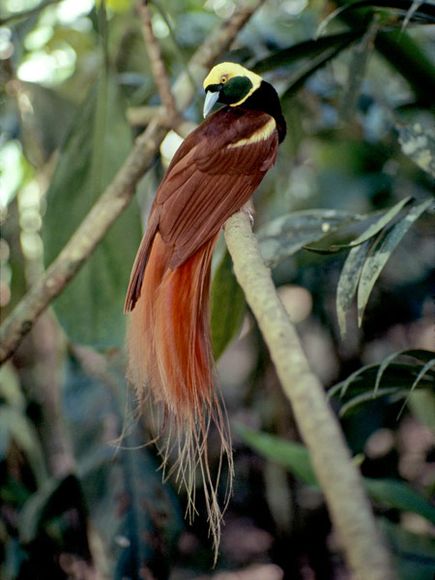 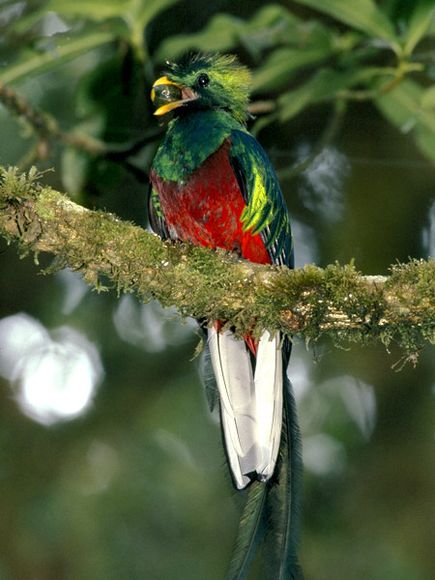 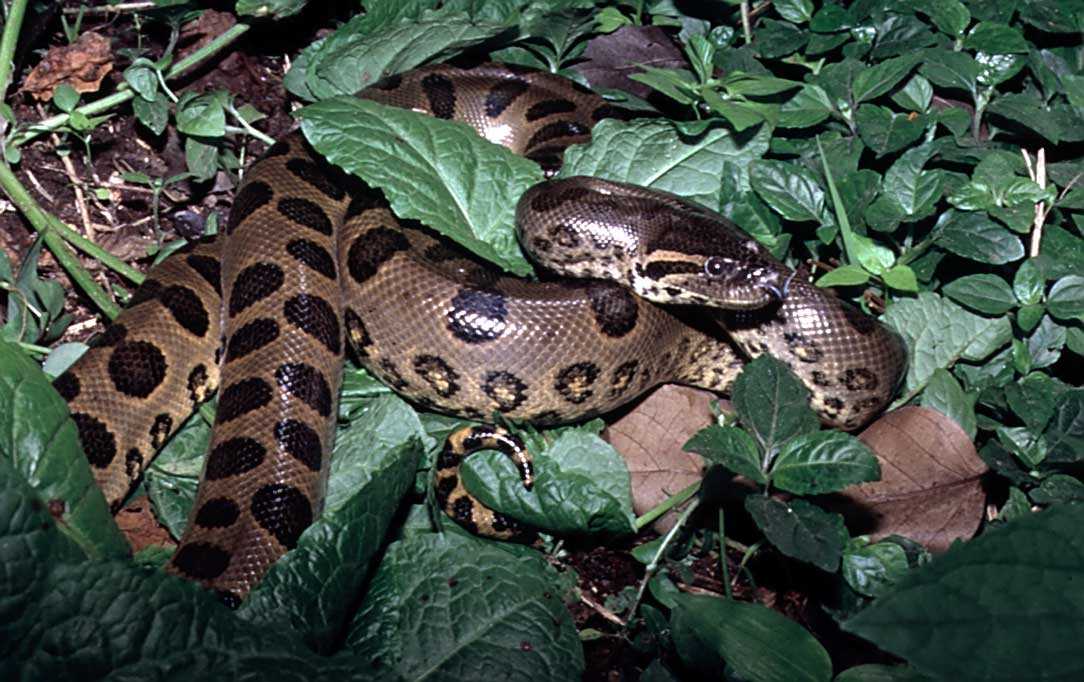 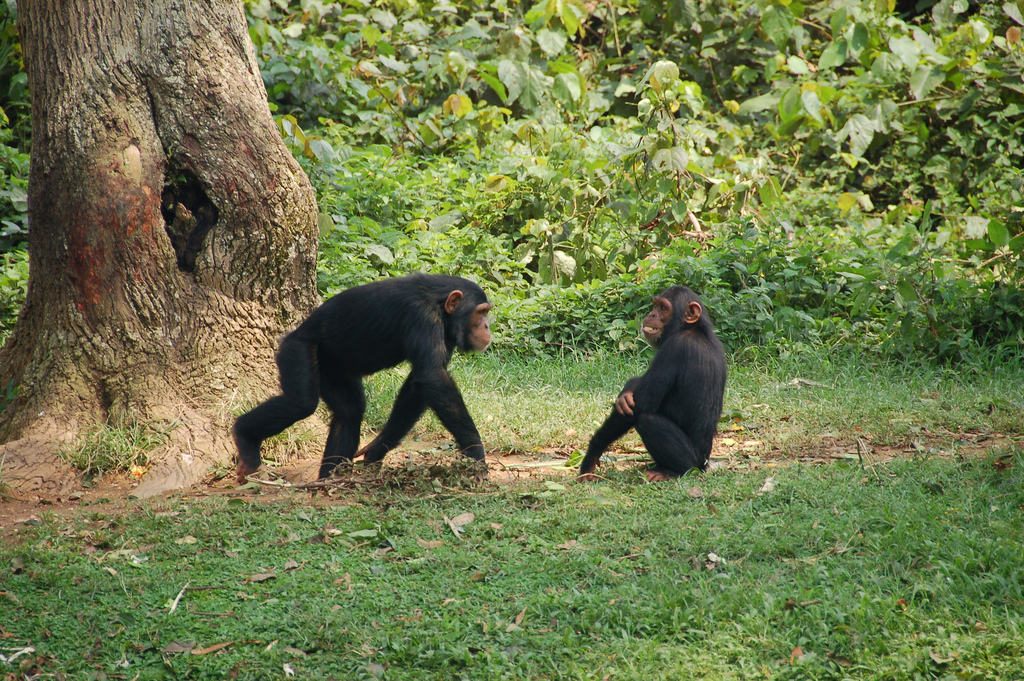 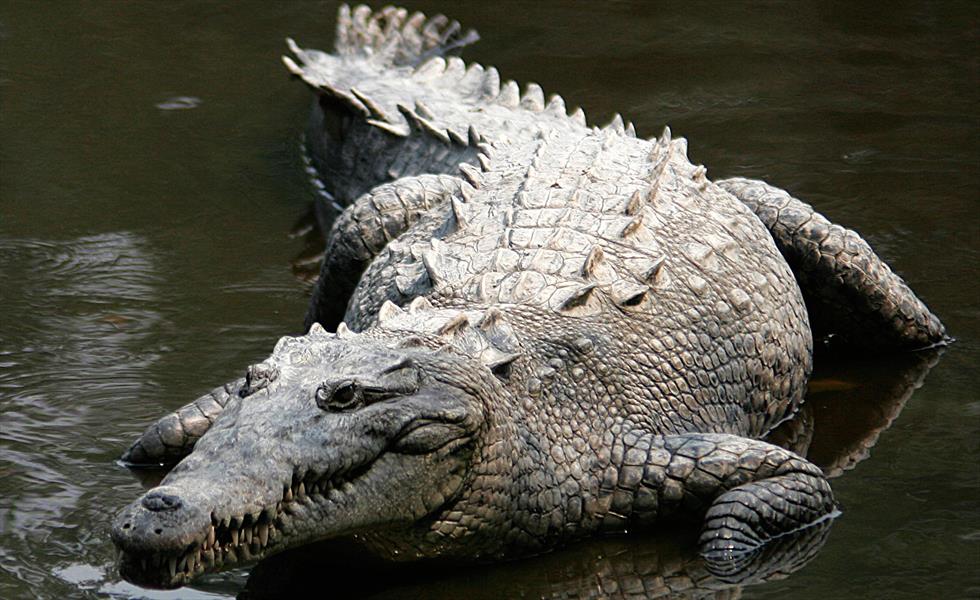 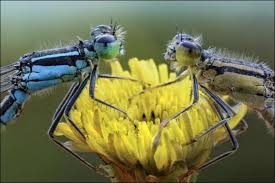 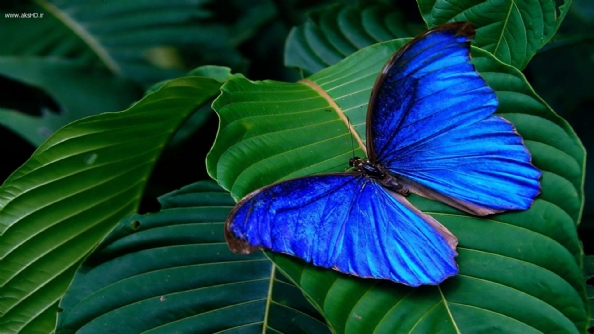 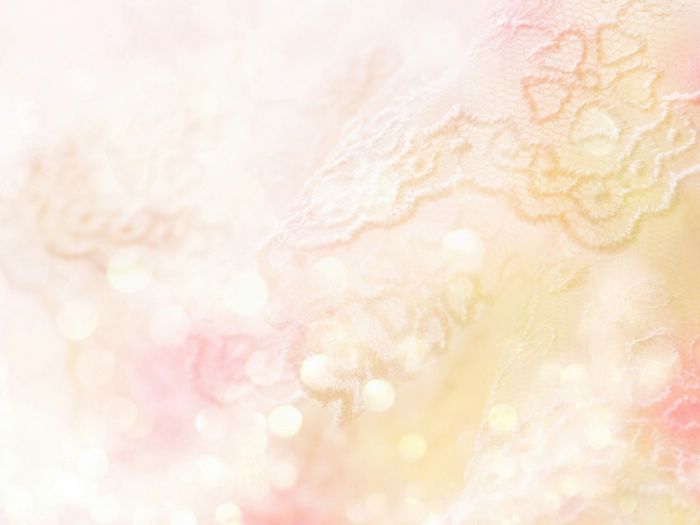 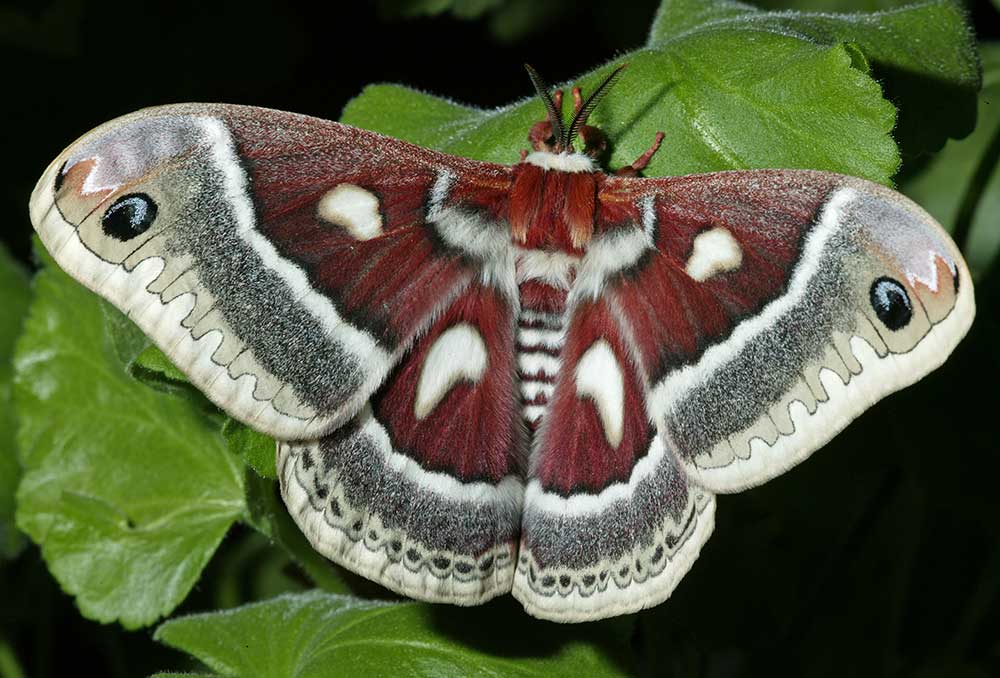 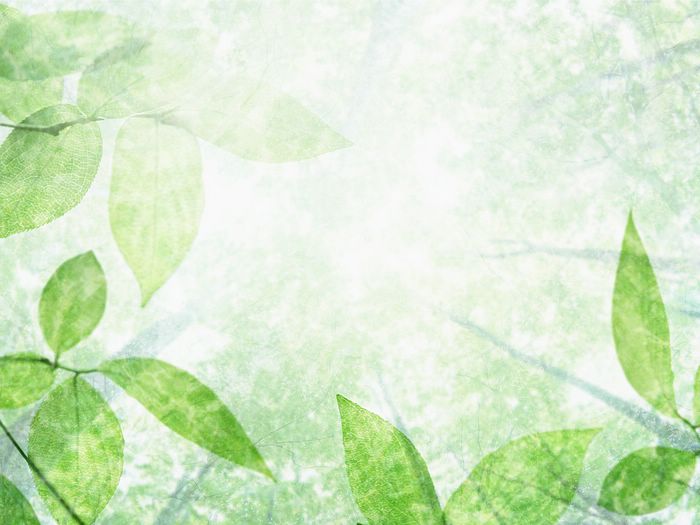 درختان شاه پسند ( مانگرو)، نارگیل، قهوۀ سودانی، هِوِآ و بامبو از نمونه این گیاهان است.
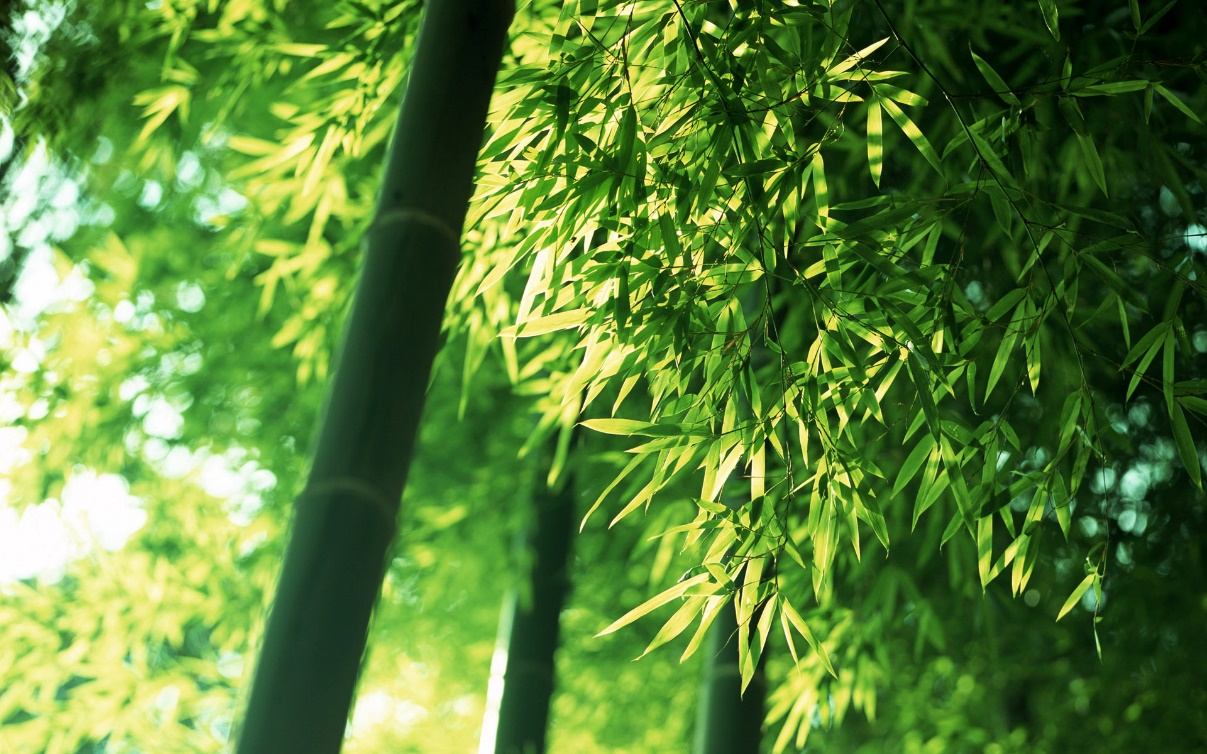 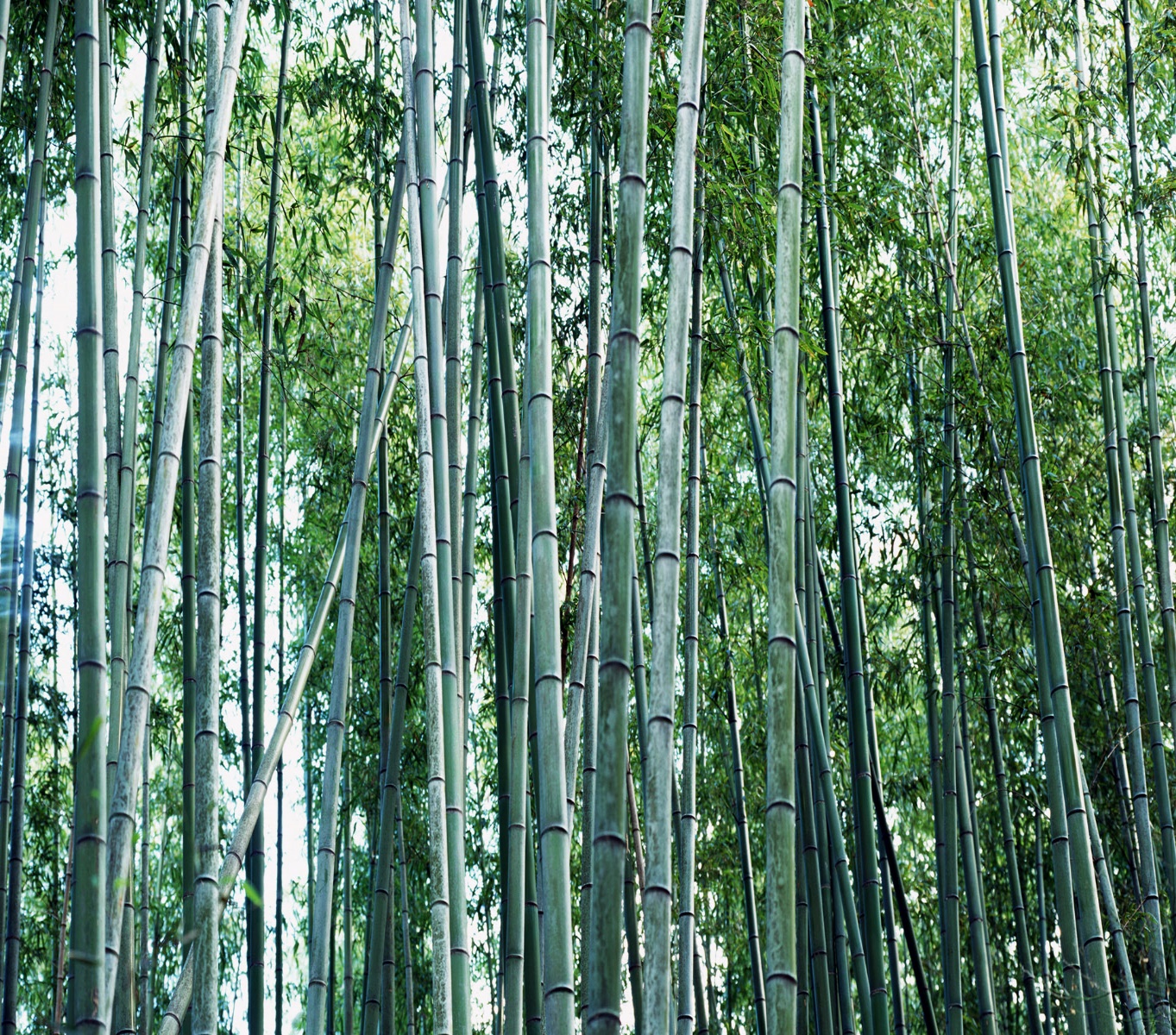 بامبو
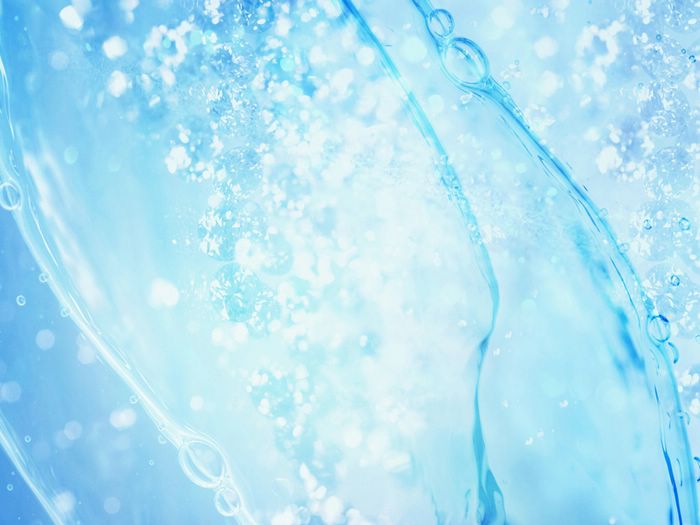 درخت نارگیل
برگ هِوِآ
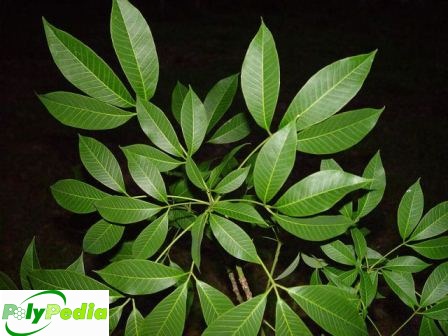 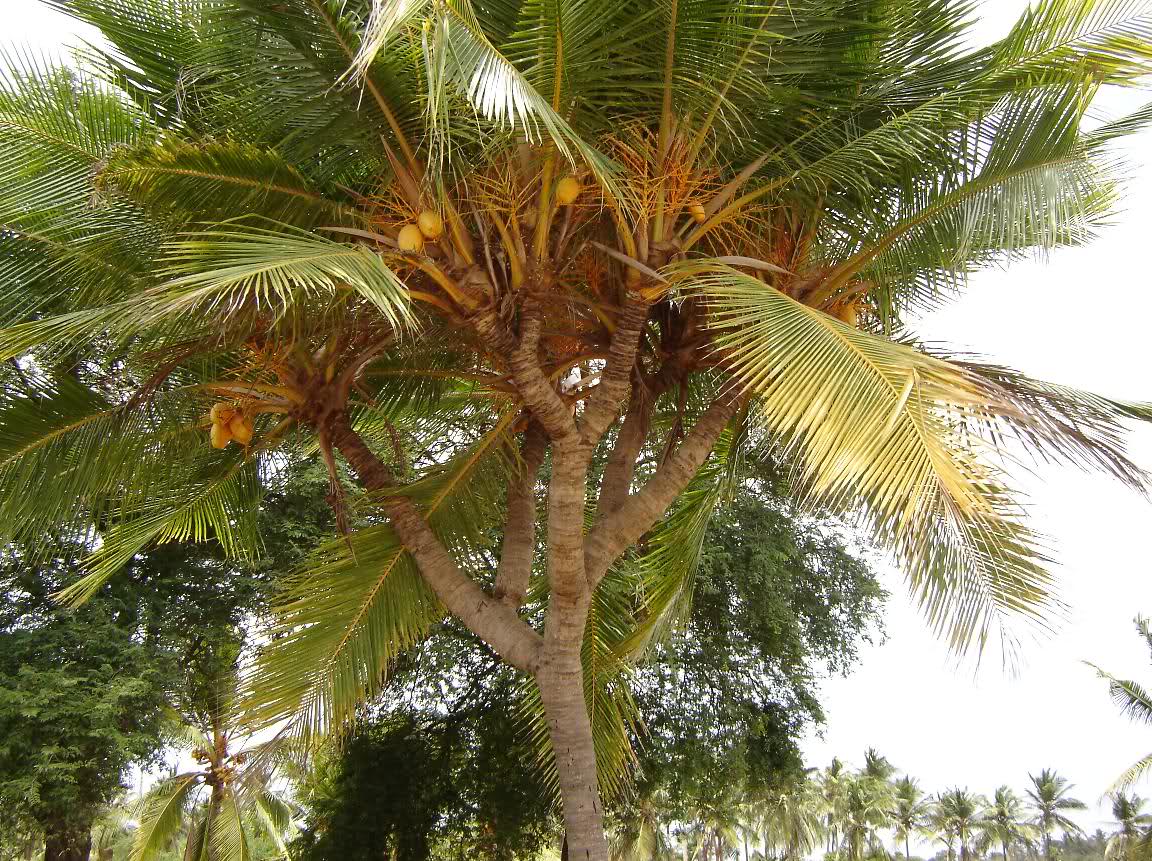 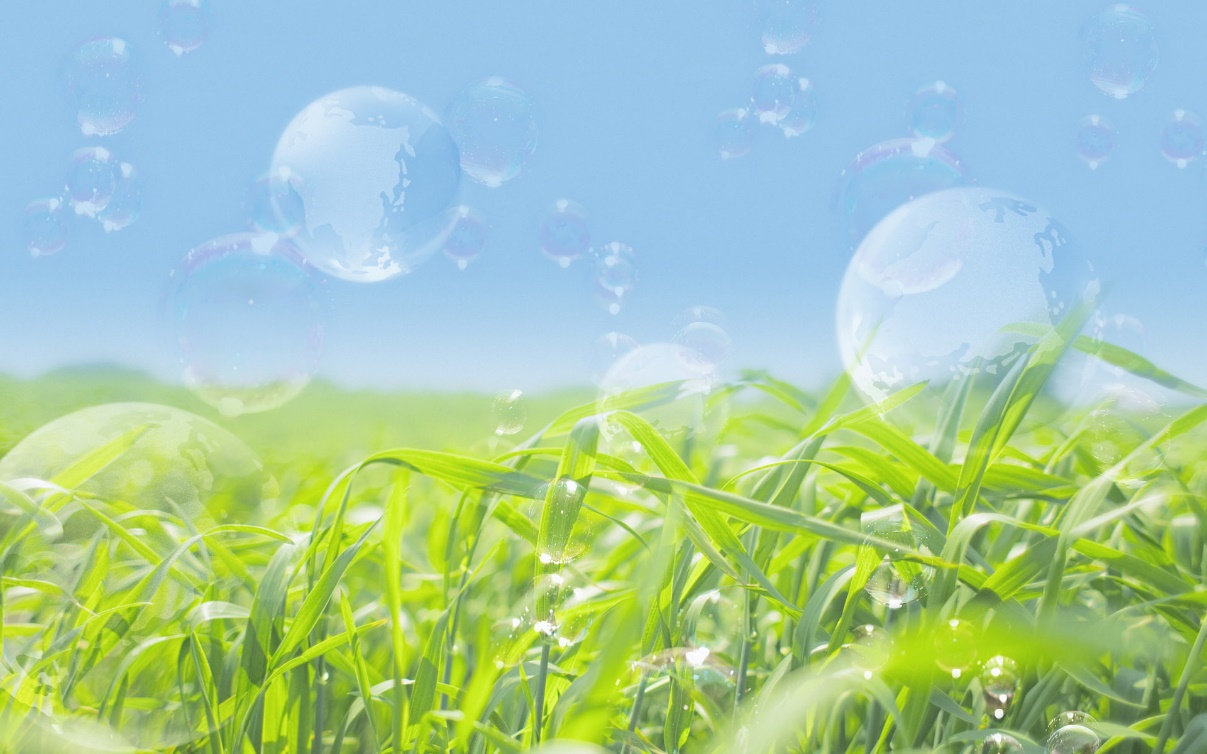 ساوان
ساوان منطقۀ علفزارها با درختان تک و منفرد است که در مجاورت جنگل های استوایی واقع شده است.
بیشترین وسعت ساوان در قارۀ آفریقا است.
آب و هوای ساوان در تمام طول سال گرم است و دارای دو فصل خشک و مرطوب است.
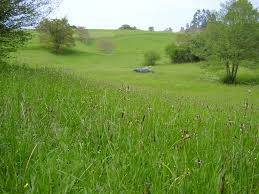 علفزارهای ساوان
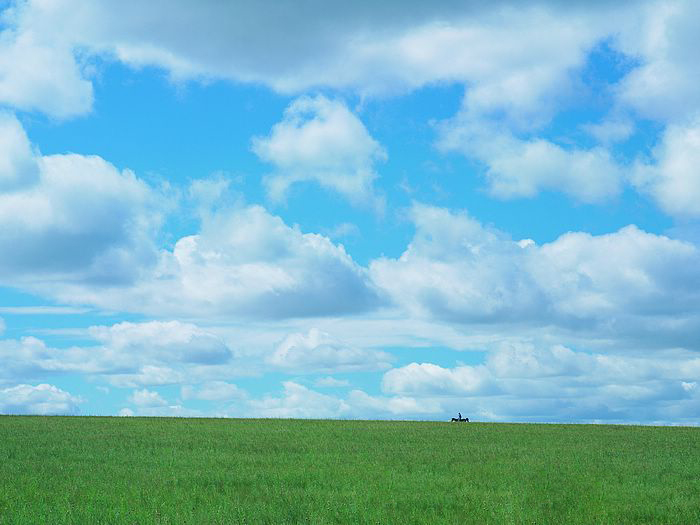 ساوان از نظر تنوع جانوری بسیار غنی است.
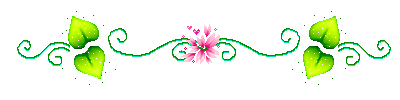 درساوان علفخواران تنومند چون گورخر، فیل، زرافه و کرگدن فراوانند.
درساوان گوشتخواران درنده، چون شیر از این گیاه خواران تغذیه می کنند.
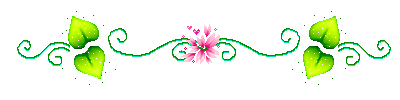 درختان بائوباب از گونه های گیاهی مشهور ساوان هستند.
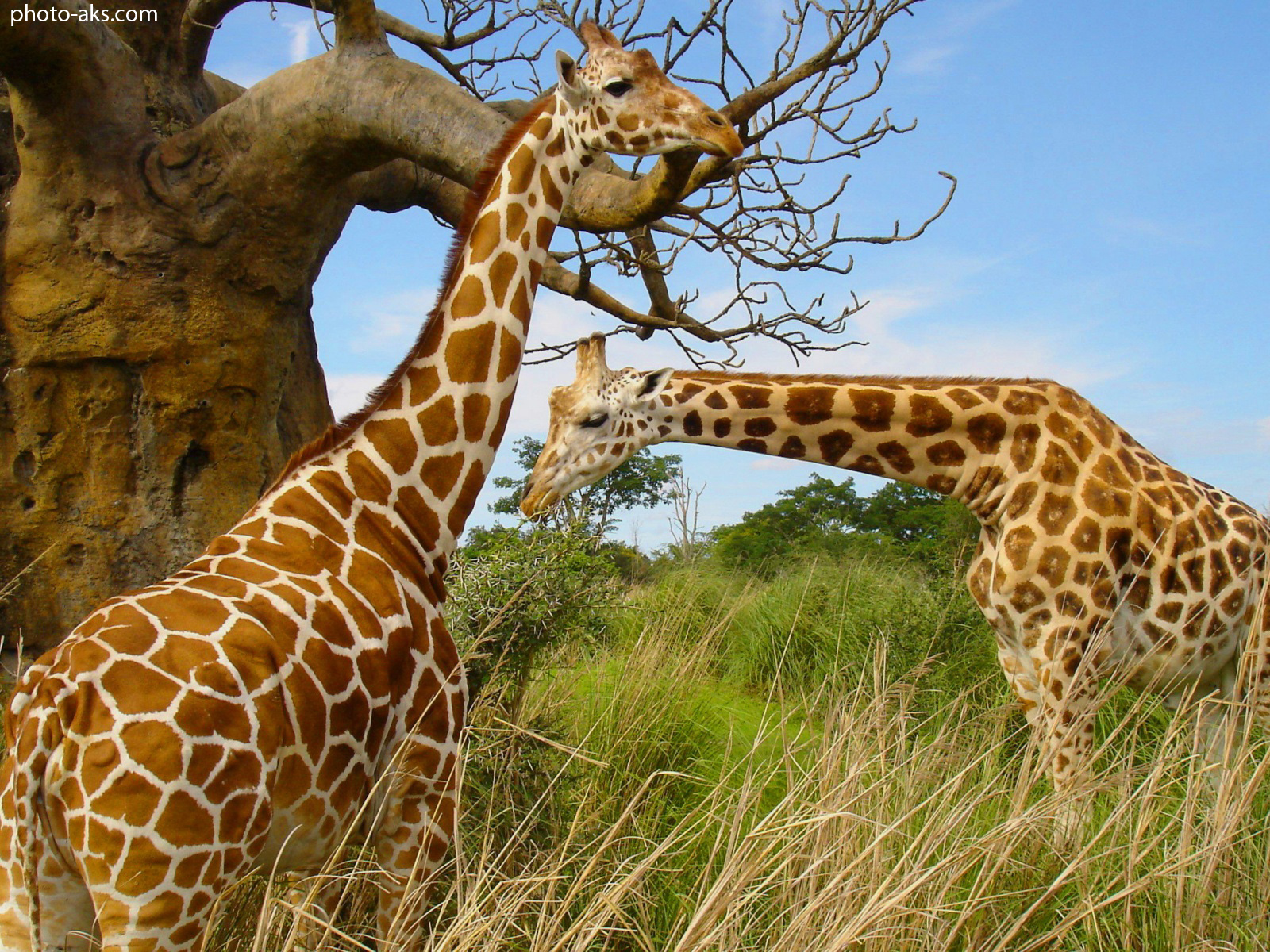 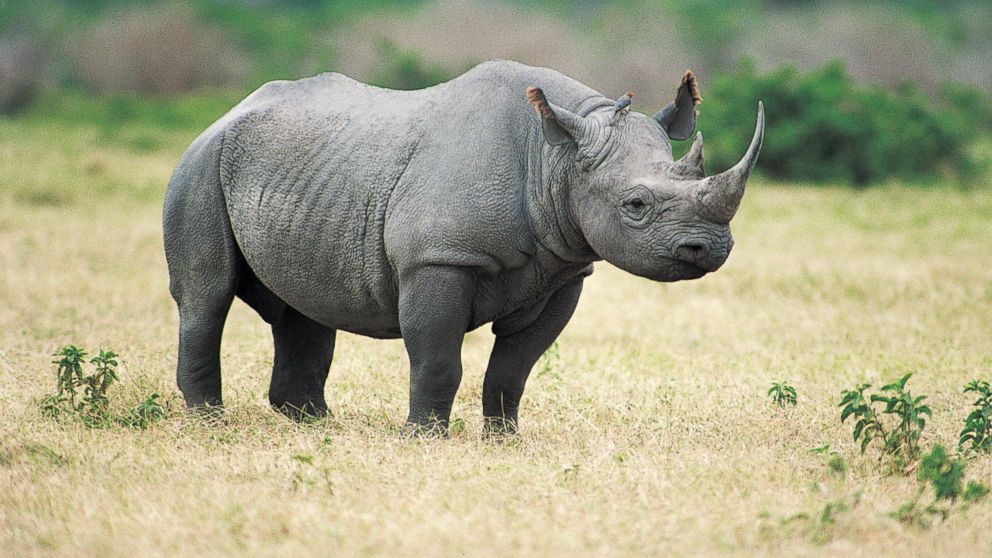 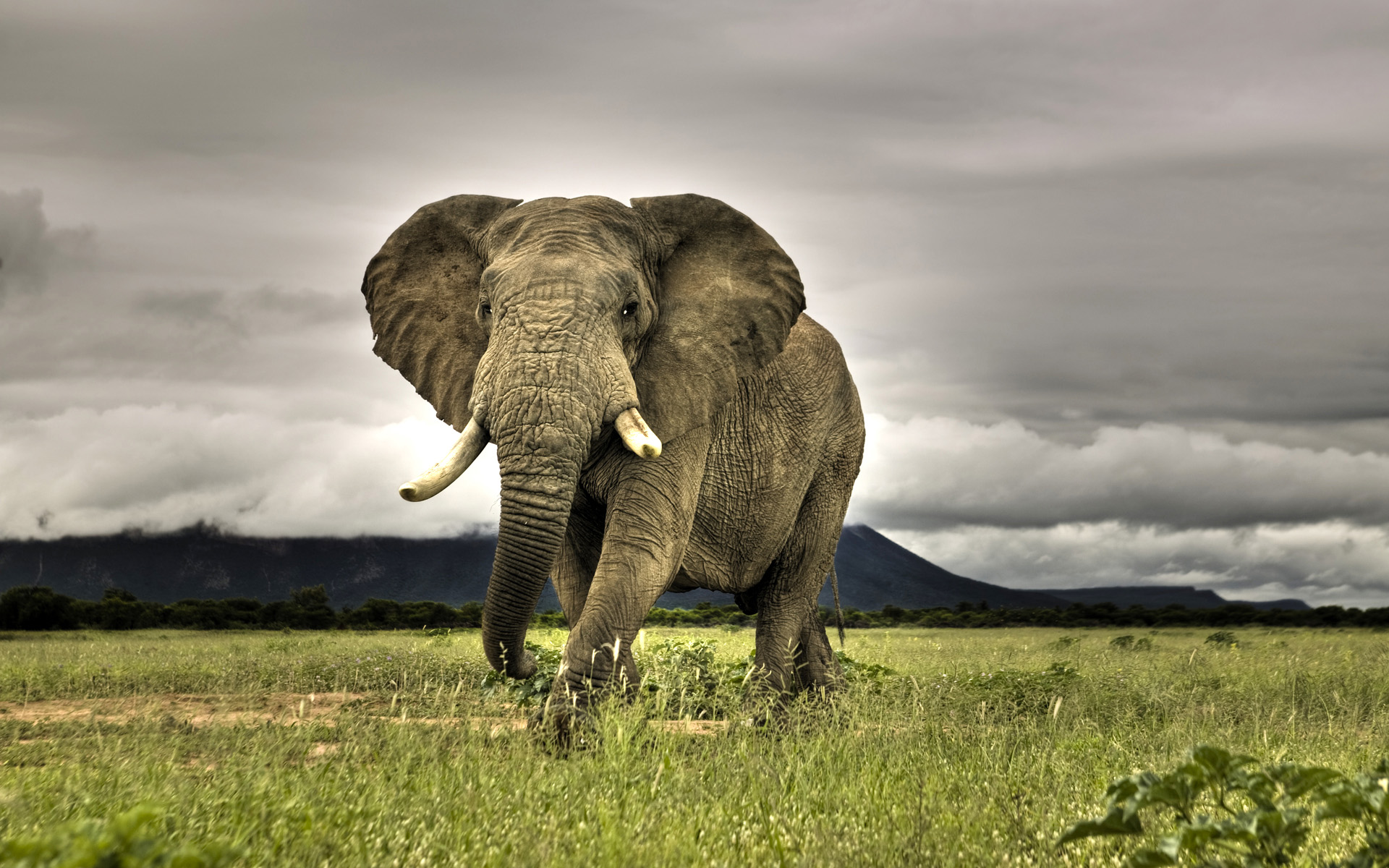 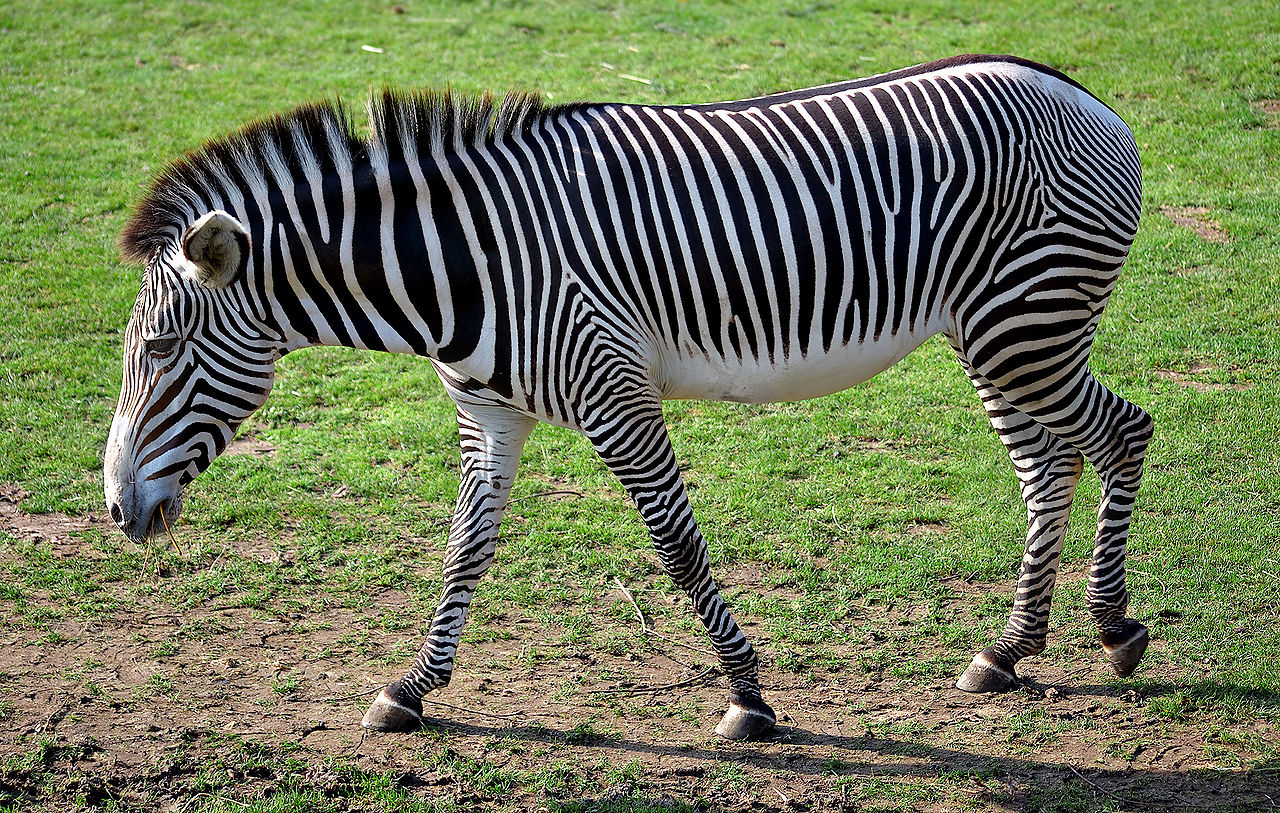 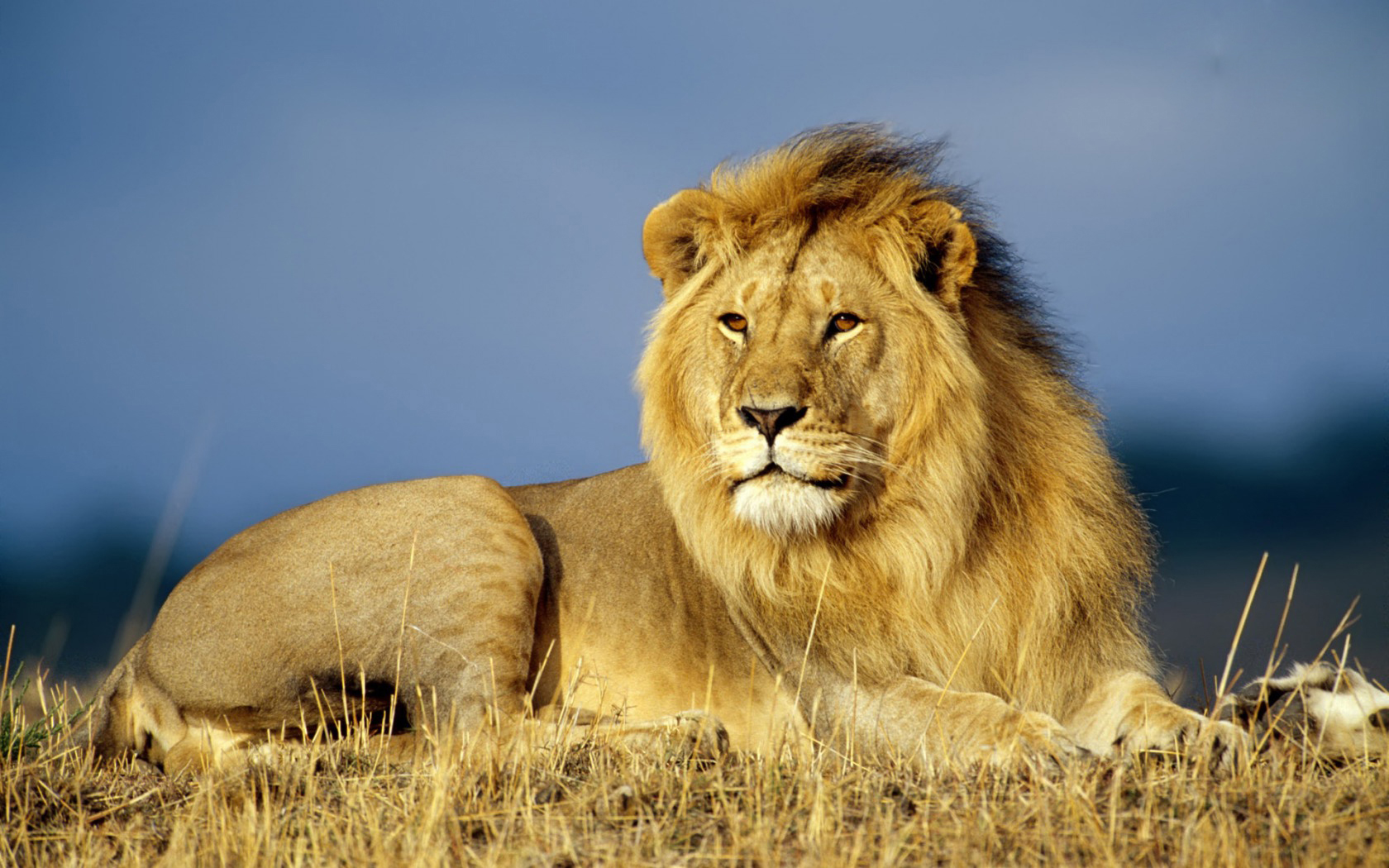 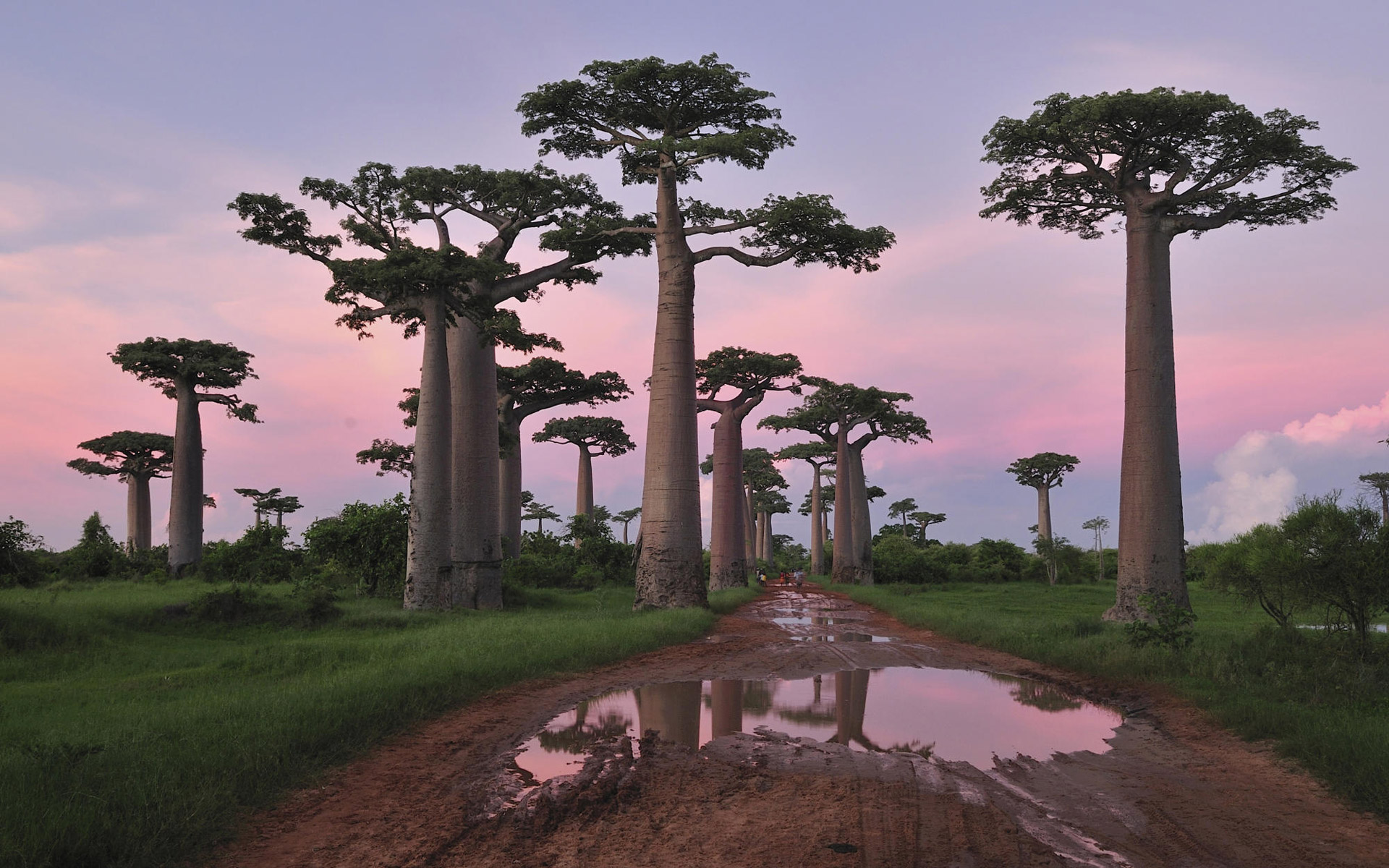 درختان بائوباب
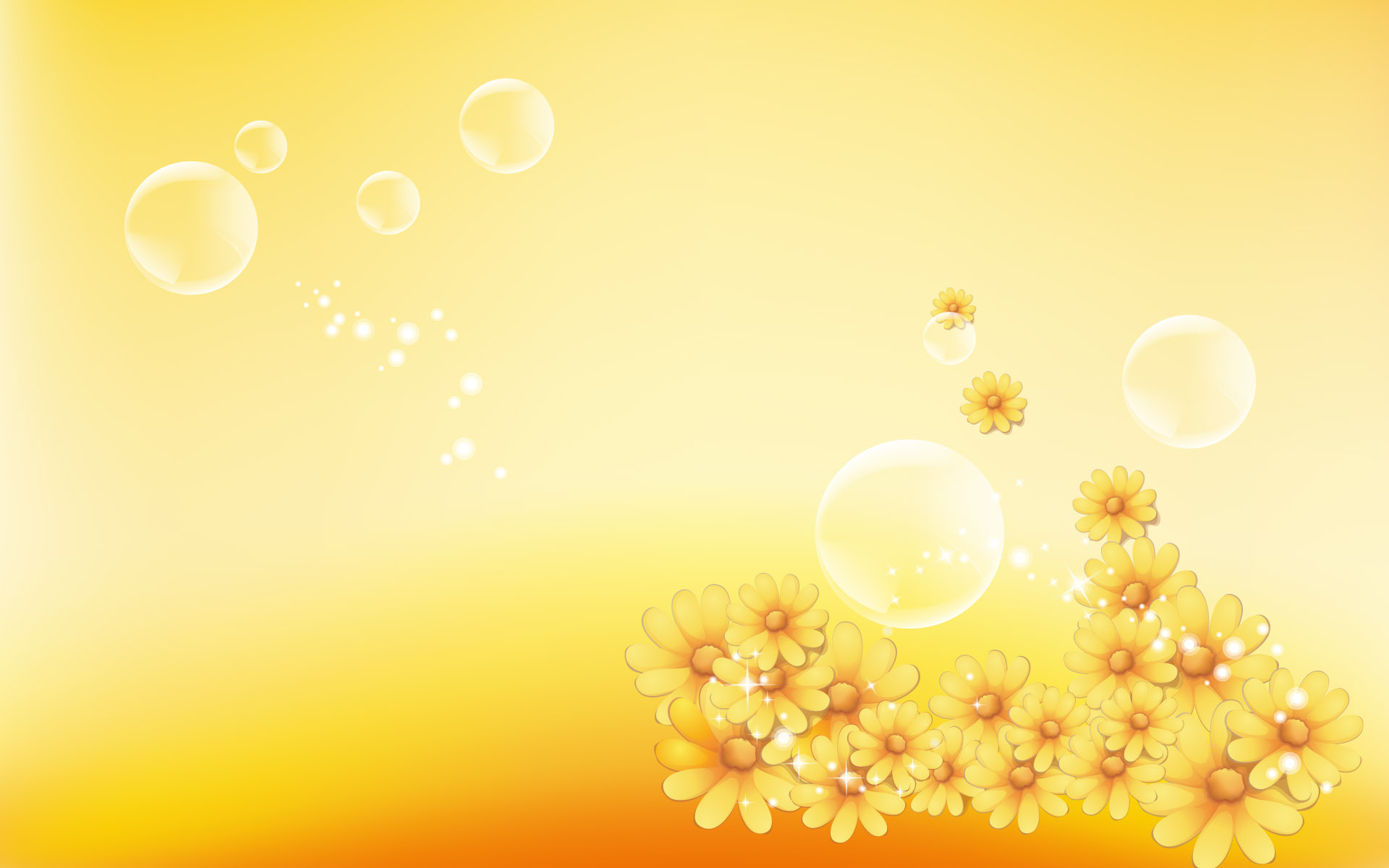 بیابان
به سرزمین های خشکی که میزان بارندگی سالیانۀ آنها کمتر از 50 میلی متر باشد، بیابان گفته می شود.
بخش عمده ای از بیابان های جهان در مجاورت مدار رأس السرطان و رأس الجدی  واقع شده اند.
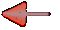 صحرا در آفریقا، ربع الخالی در عربستان، لوت در ایران
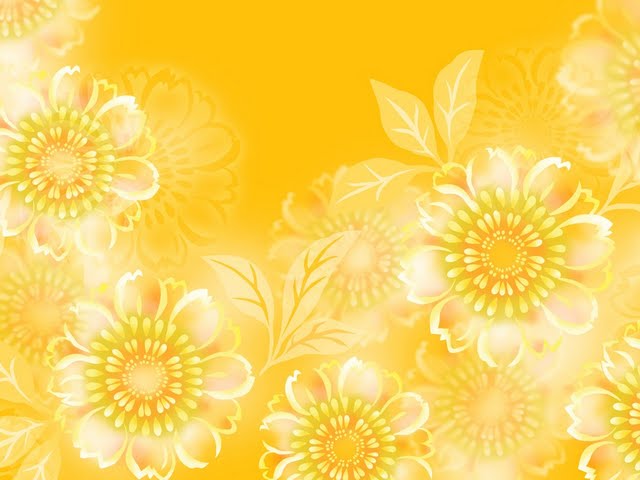 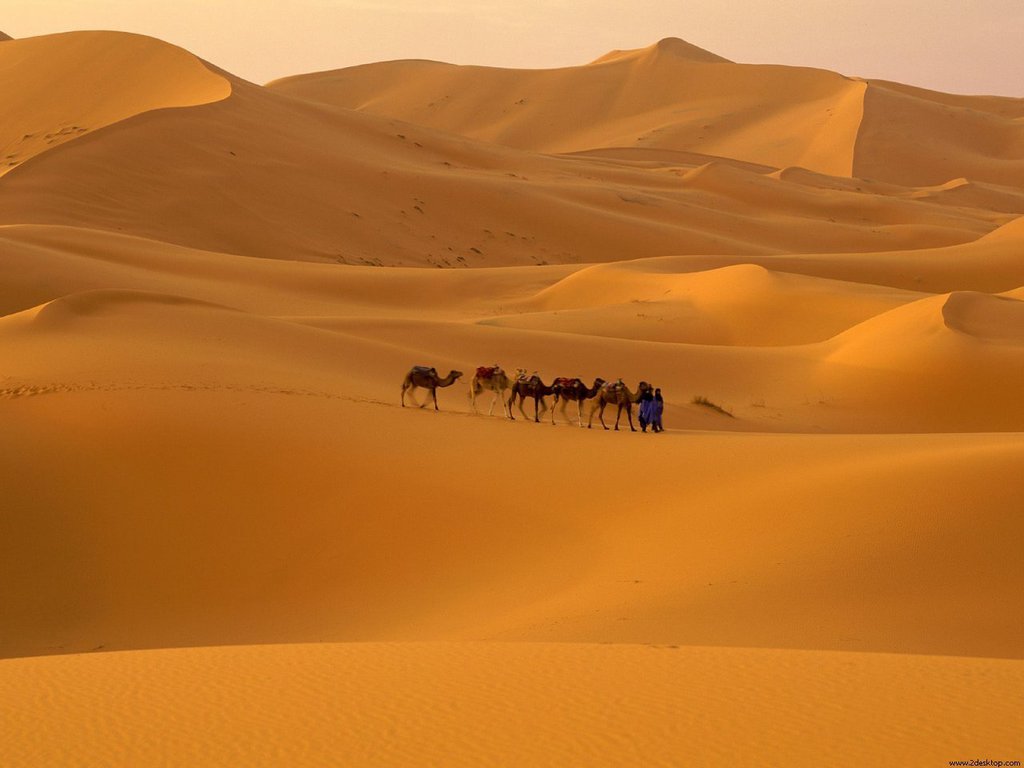 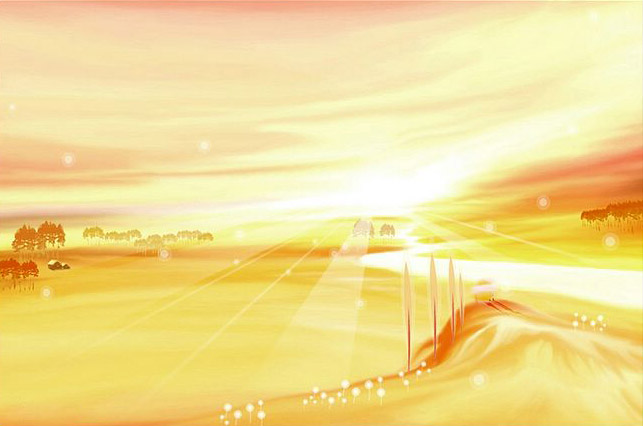 درجهان بیابان های سرد نیز وجود دارند. در این گونه بیابان ها نیز بارش ناچیز و حتی در حد صفر است.
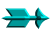 بیابان گبی که اطراف آن را کوه فرا گرفته است.
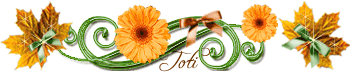 بیابان ها از نظر پوشش گیاهی فقیرند و فقط درختان یا بوته های خاردار، که در مقابل خشکی هوا و تیخیر مقاوم اند یا آب را در خود ذخیره می کنند، می توانند در آنجا زندگی کنند.
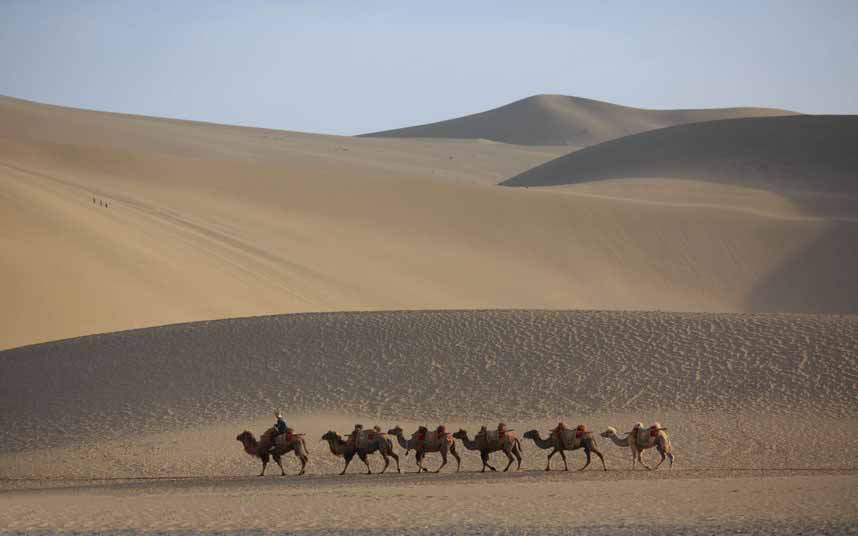 بیابان گبی
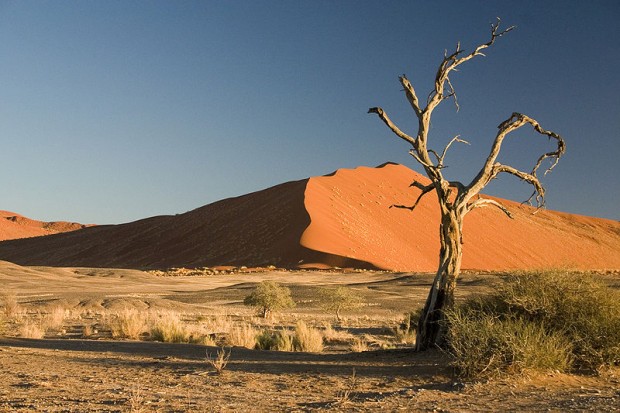 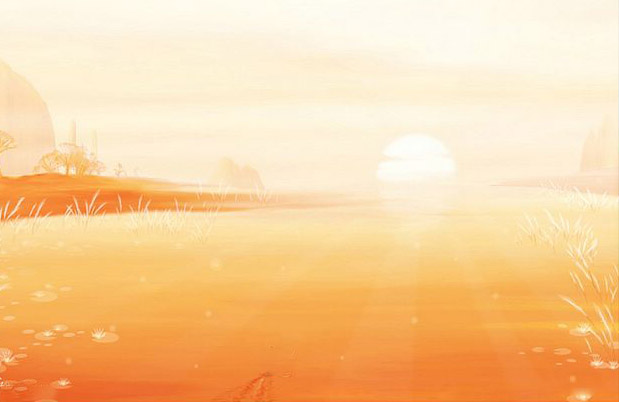 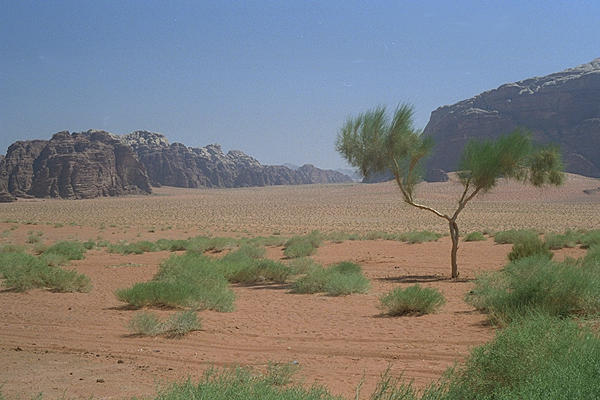 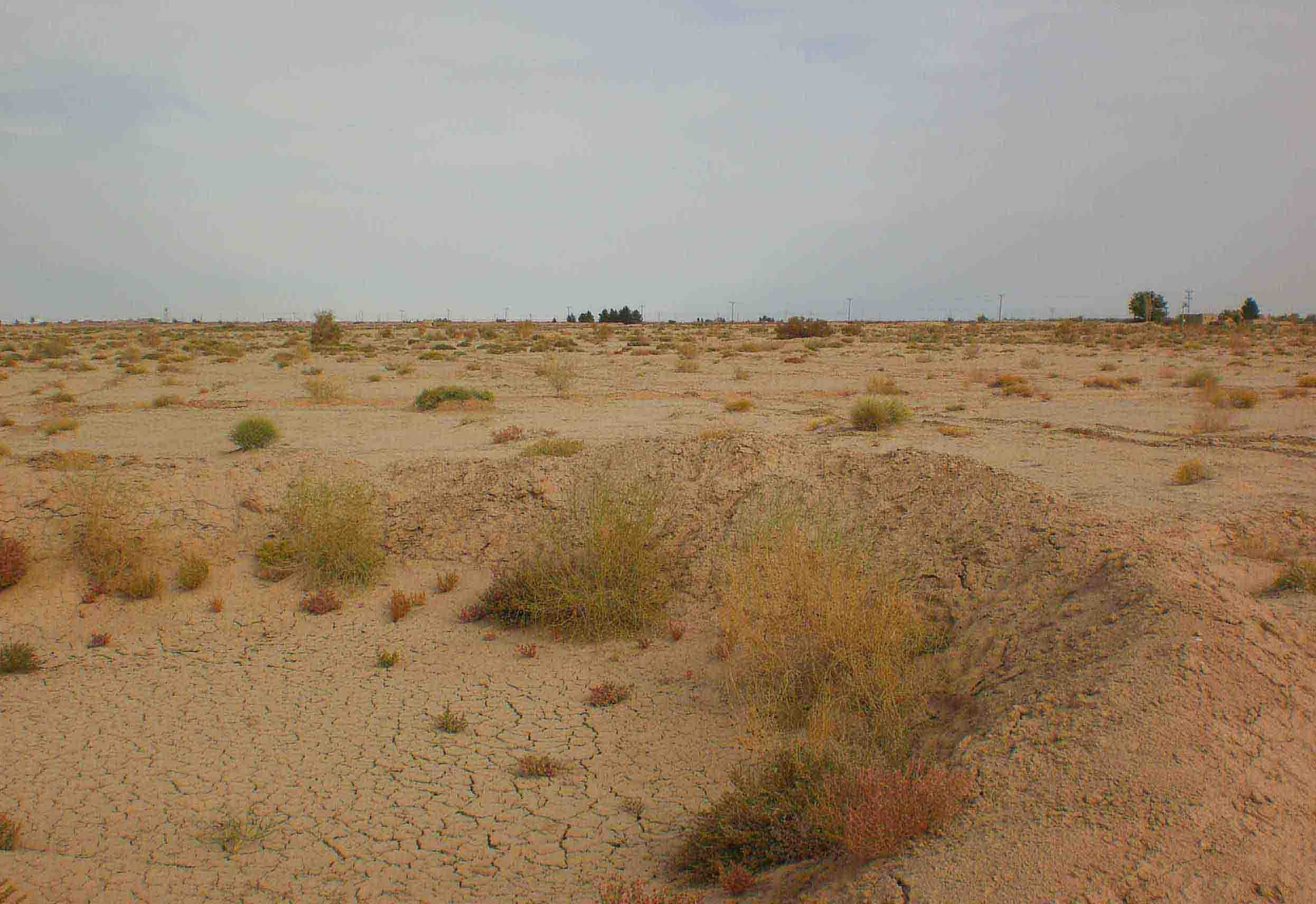 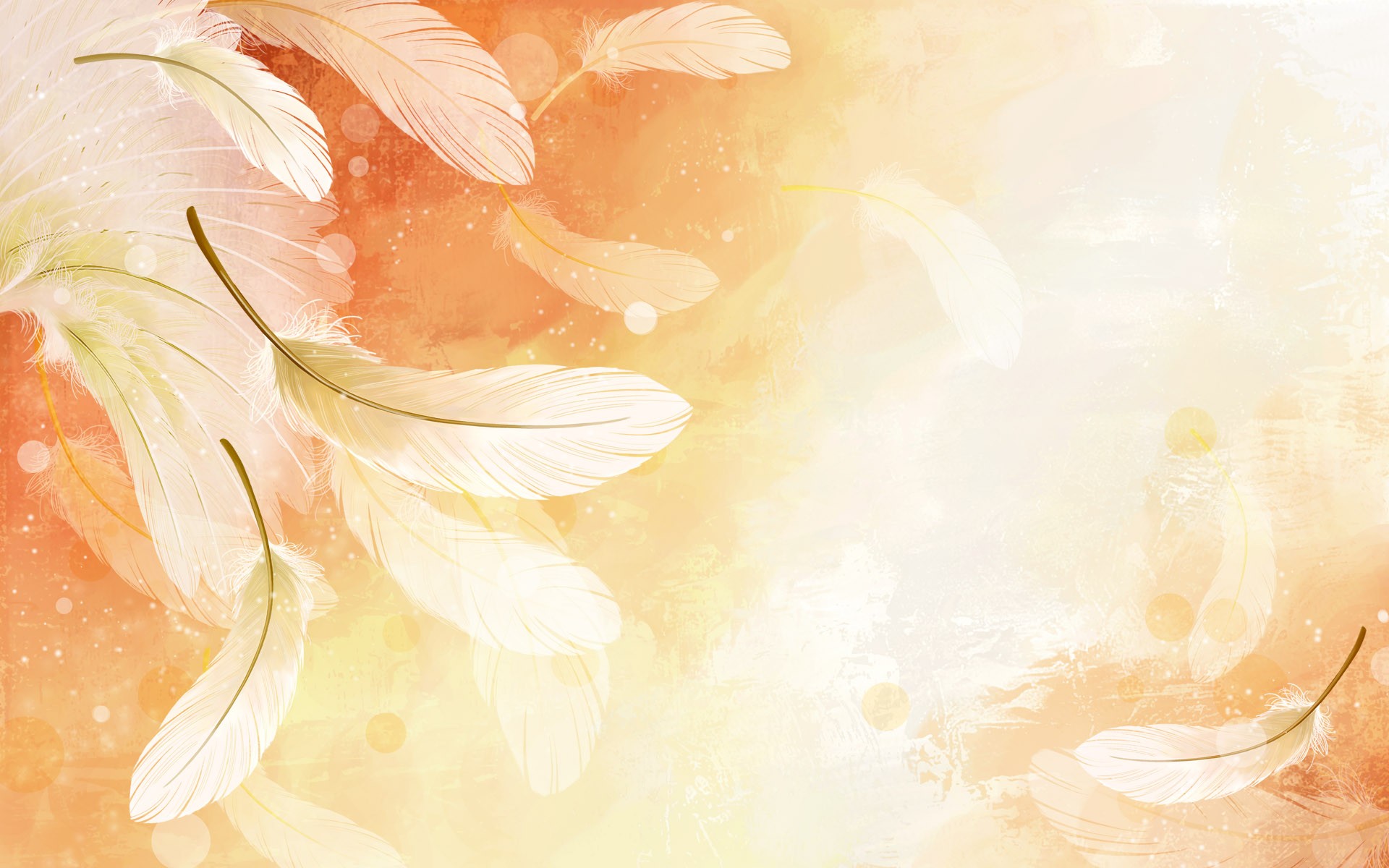 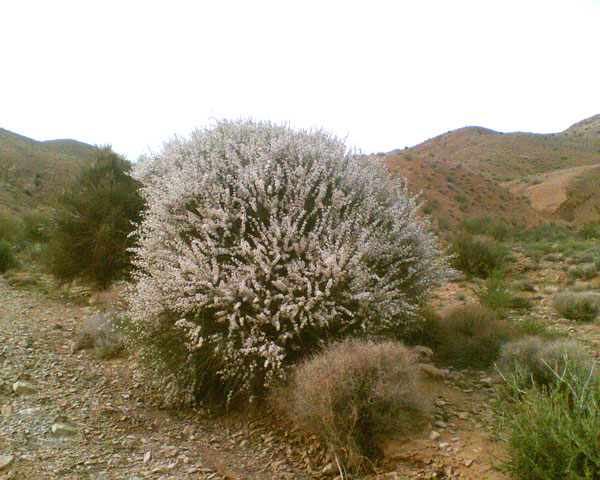 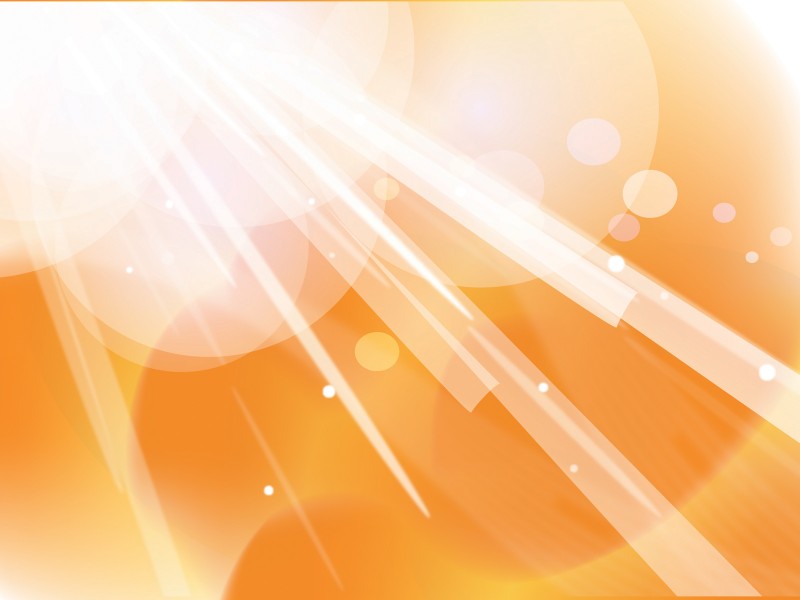 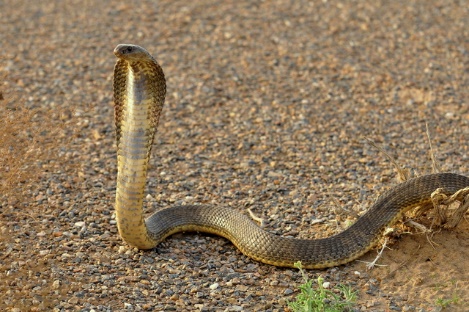 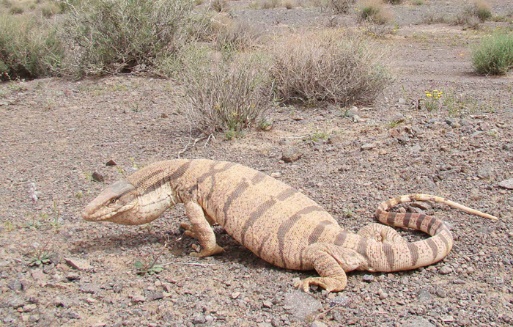 بزمجه بیابانی
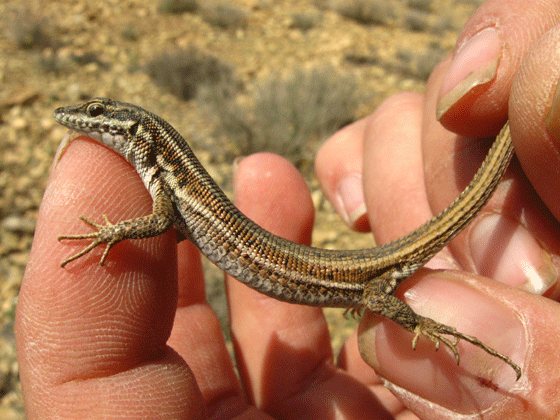 سوسمار چشم ماری
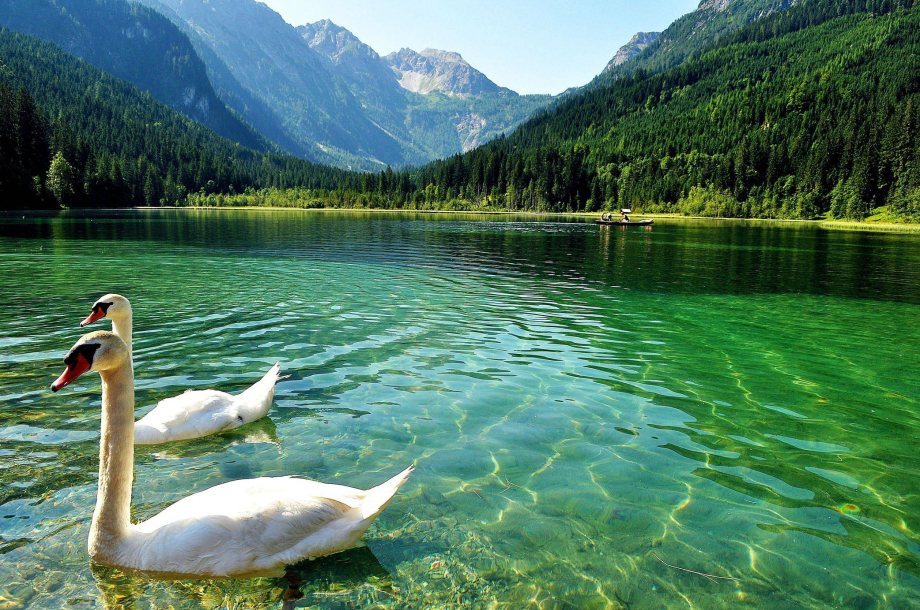 پایان